Bienvenue à HandiConsult34
Accueillir et accompagner vos soins

VISITE VITUELLE – DIAPORAMA PHOTOS
Arrivée par la rue du Caducée : Entrée
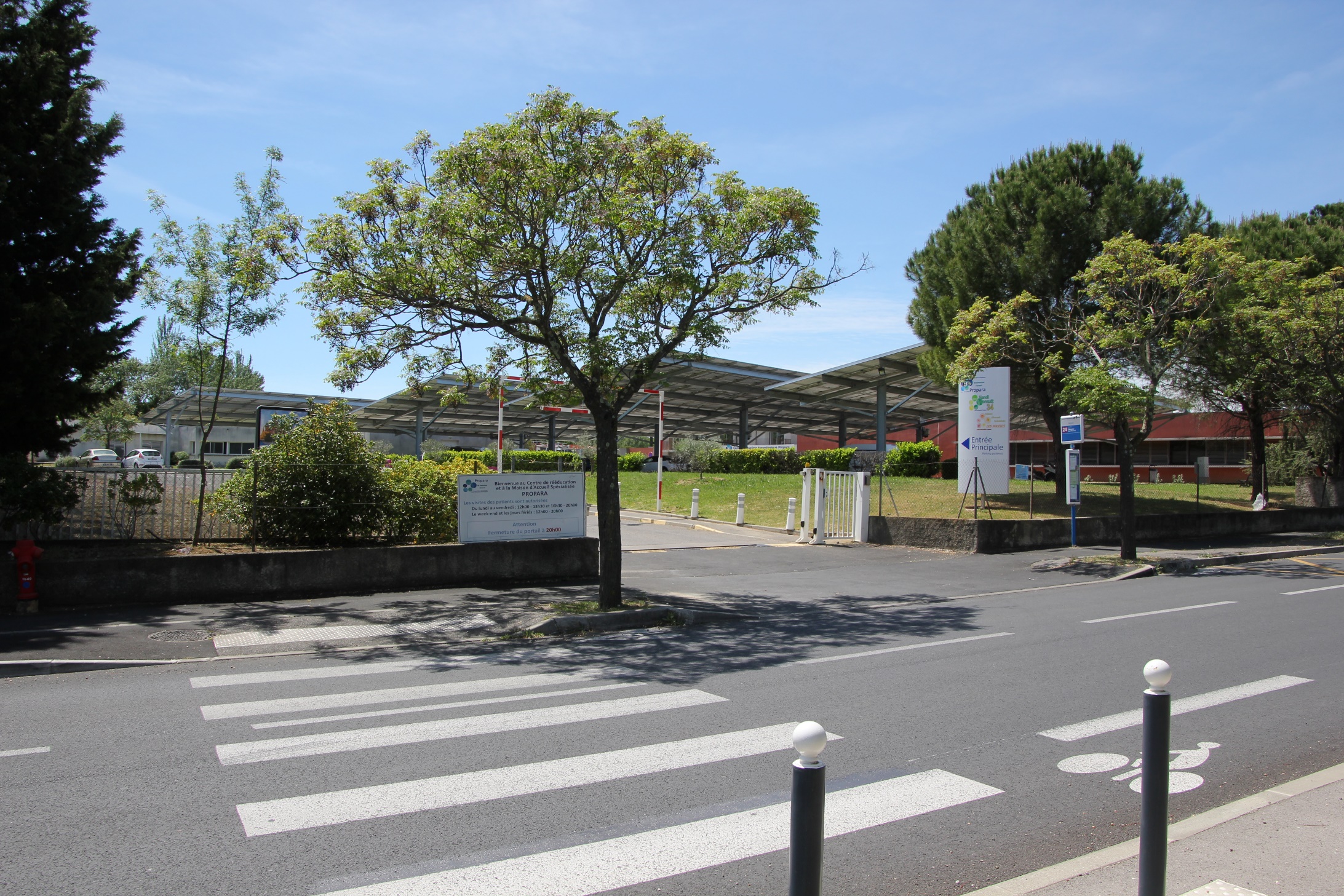 2
Arrivée par la rue du Caducée : Entrée
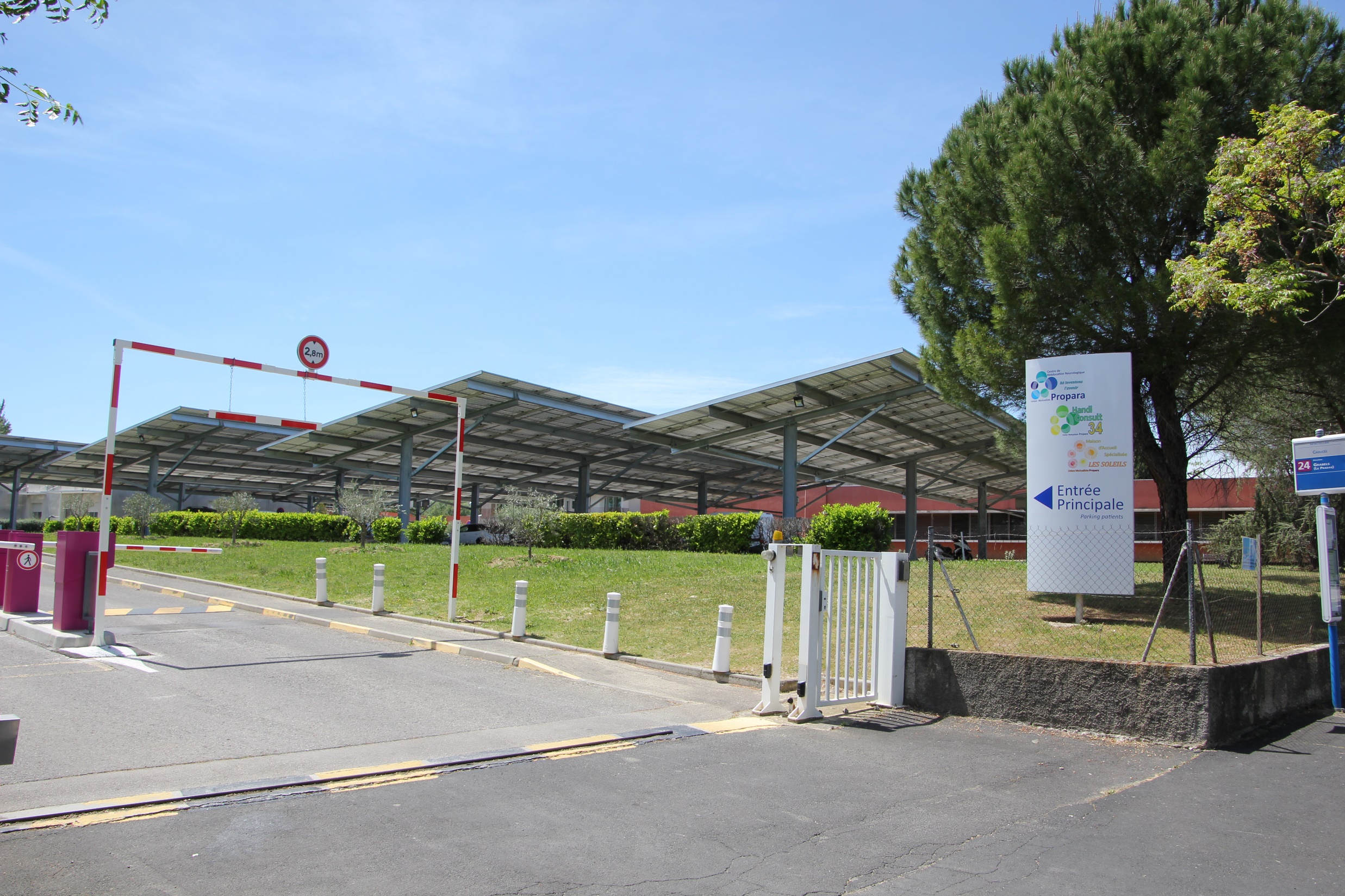 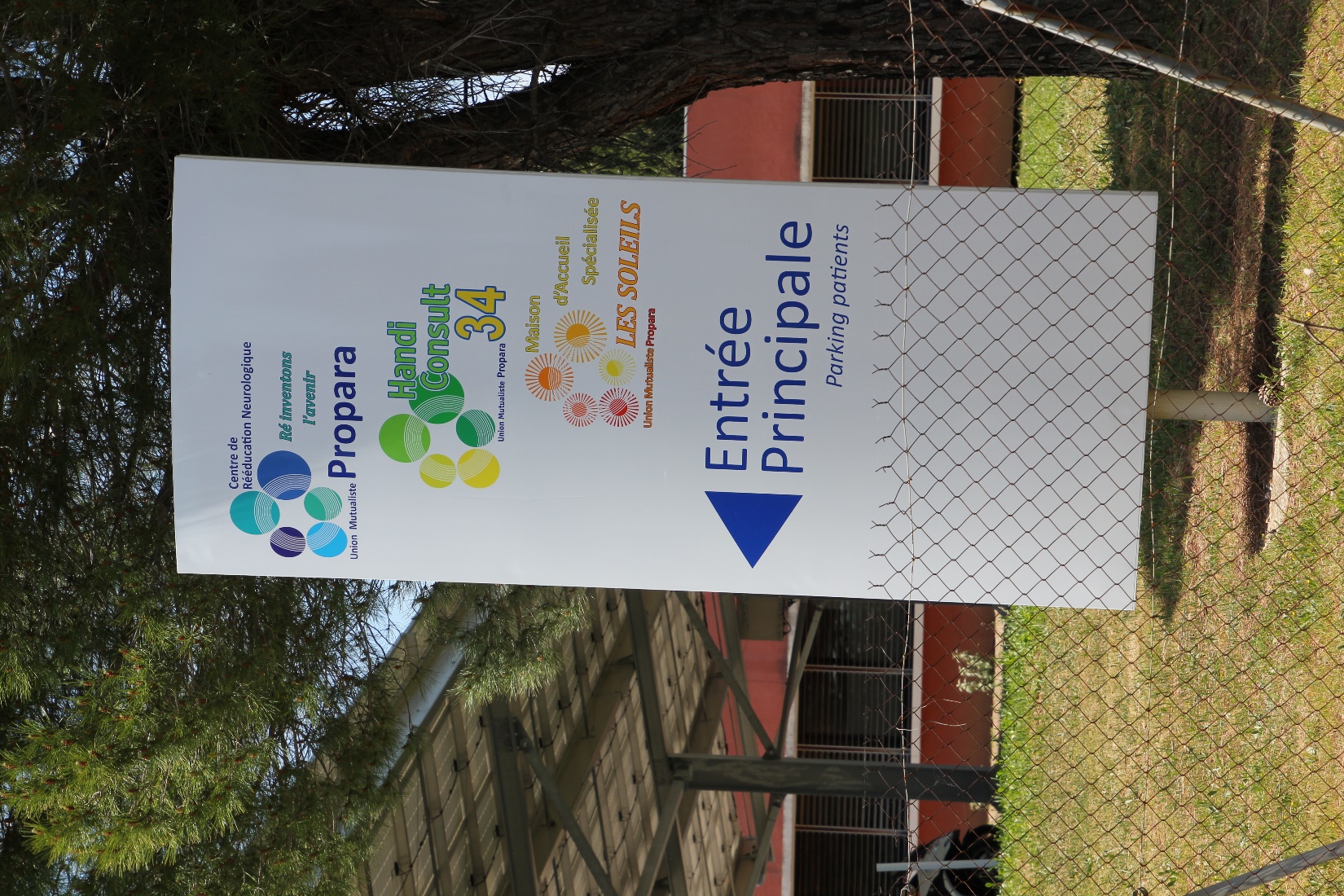 3
Parking d’arrivée vers l’accueil
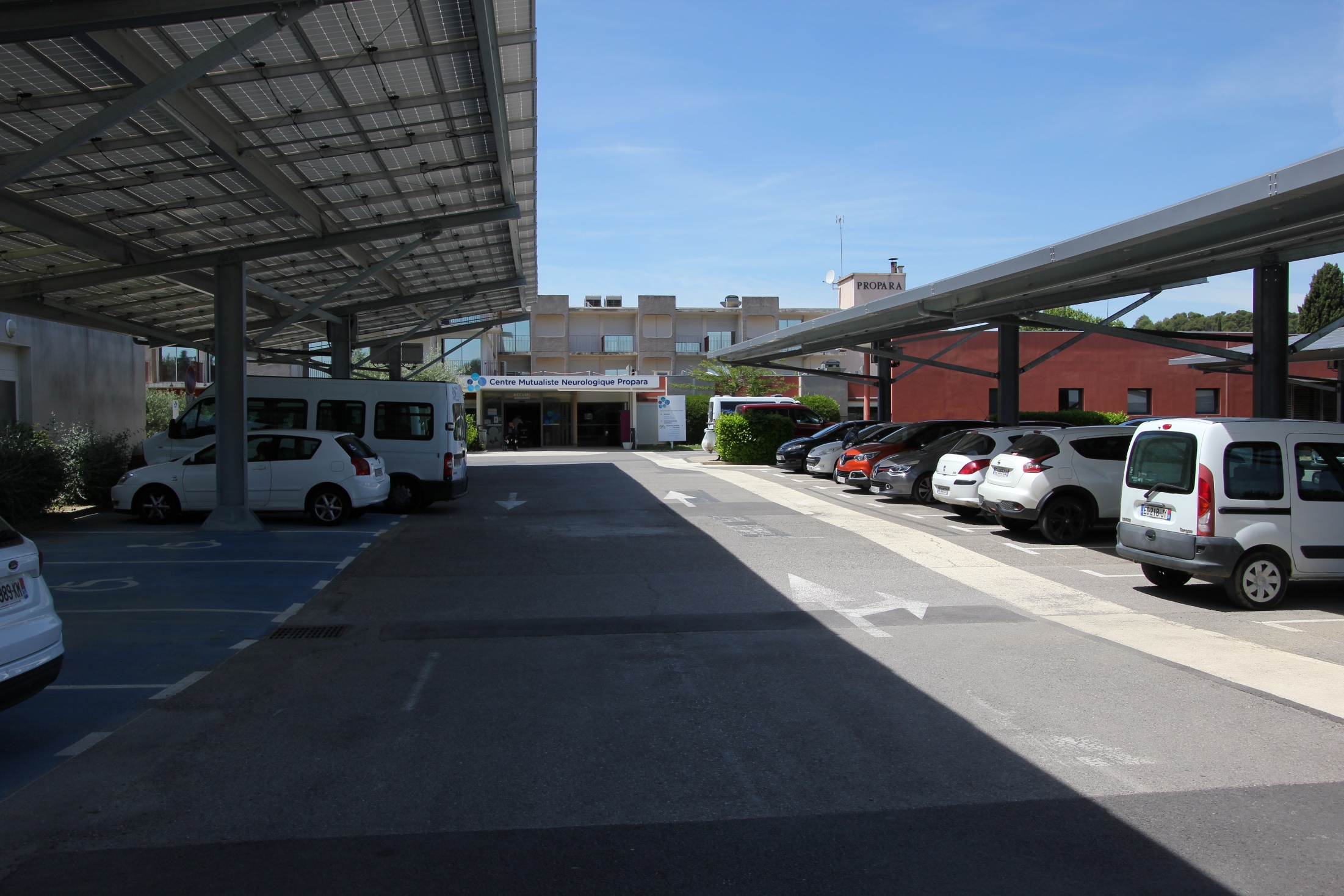 4
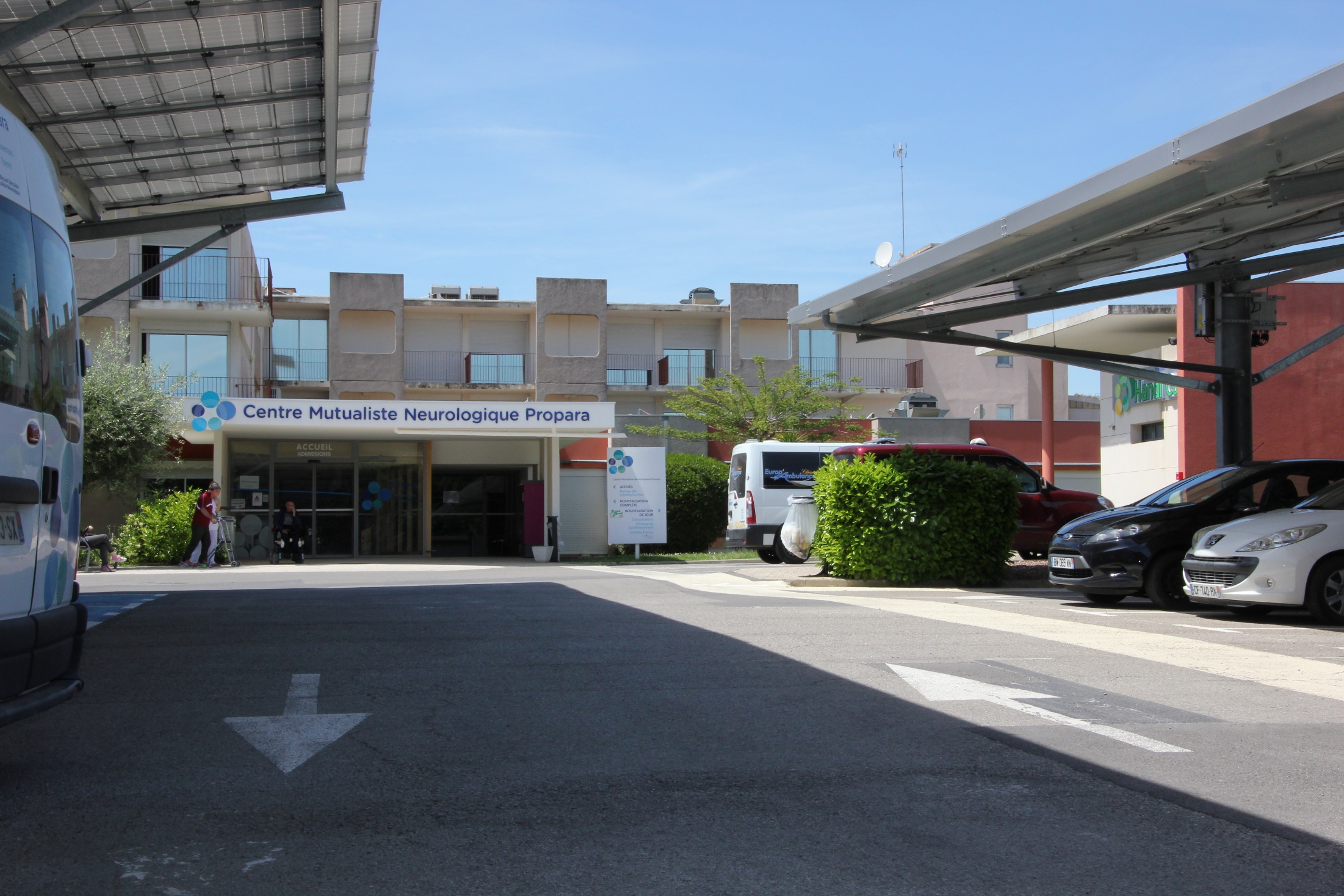 5
Cours d’accueil : HandiConsult est à droite
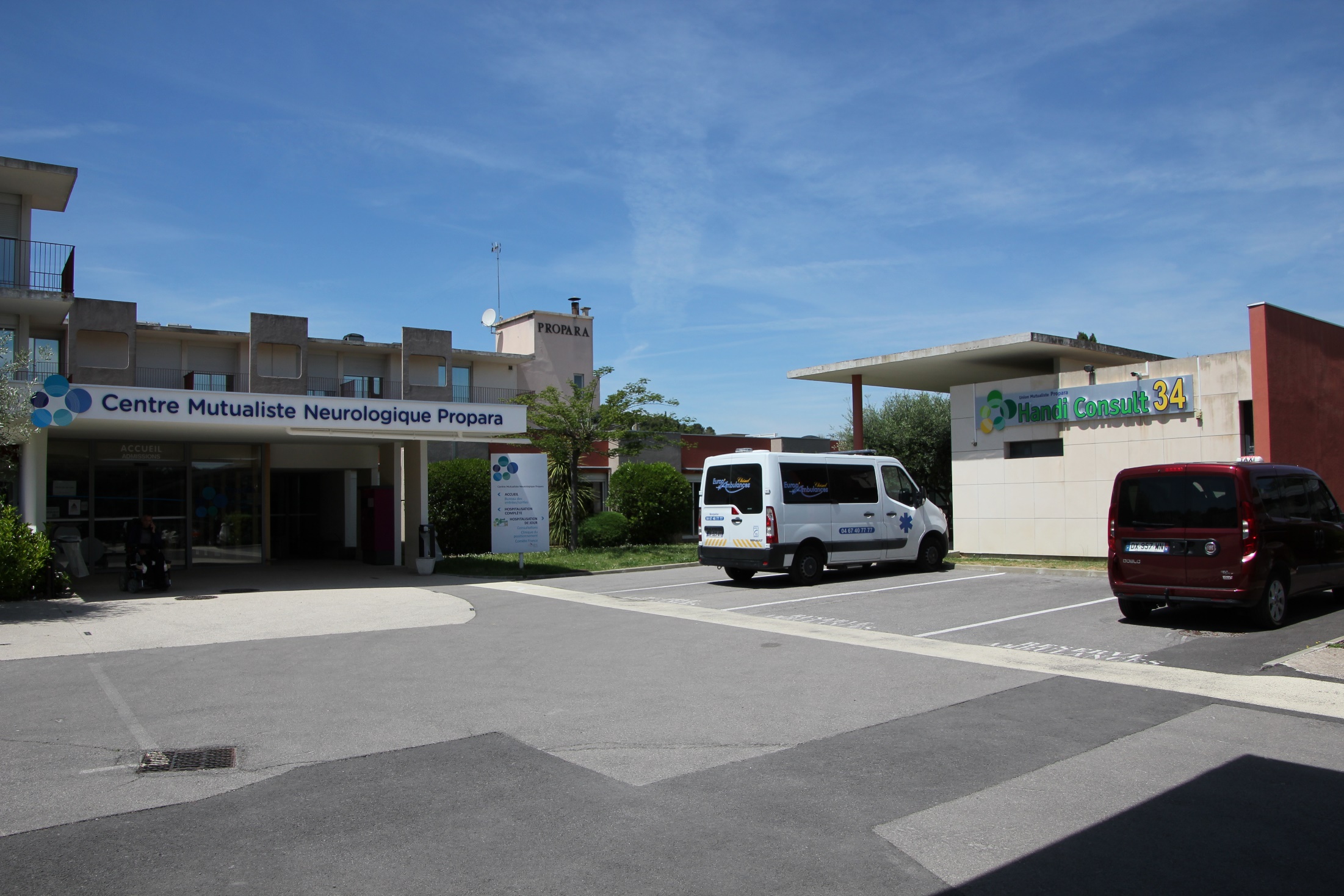 6
Cours d’accueil : HandiConsult est à droite
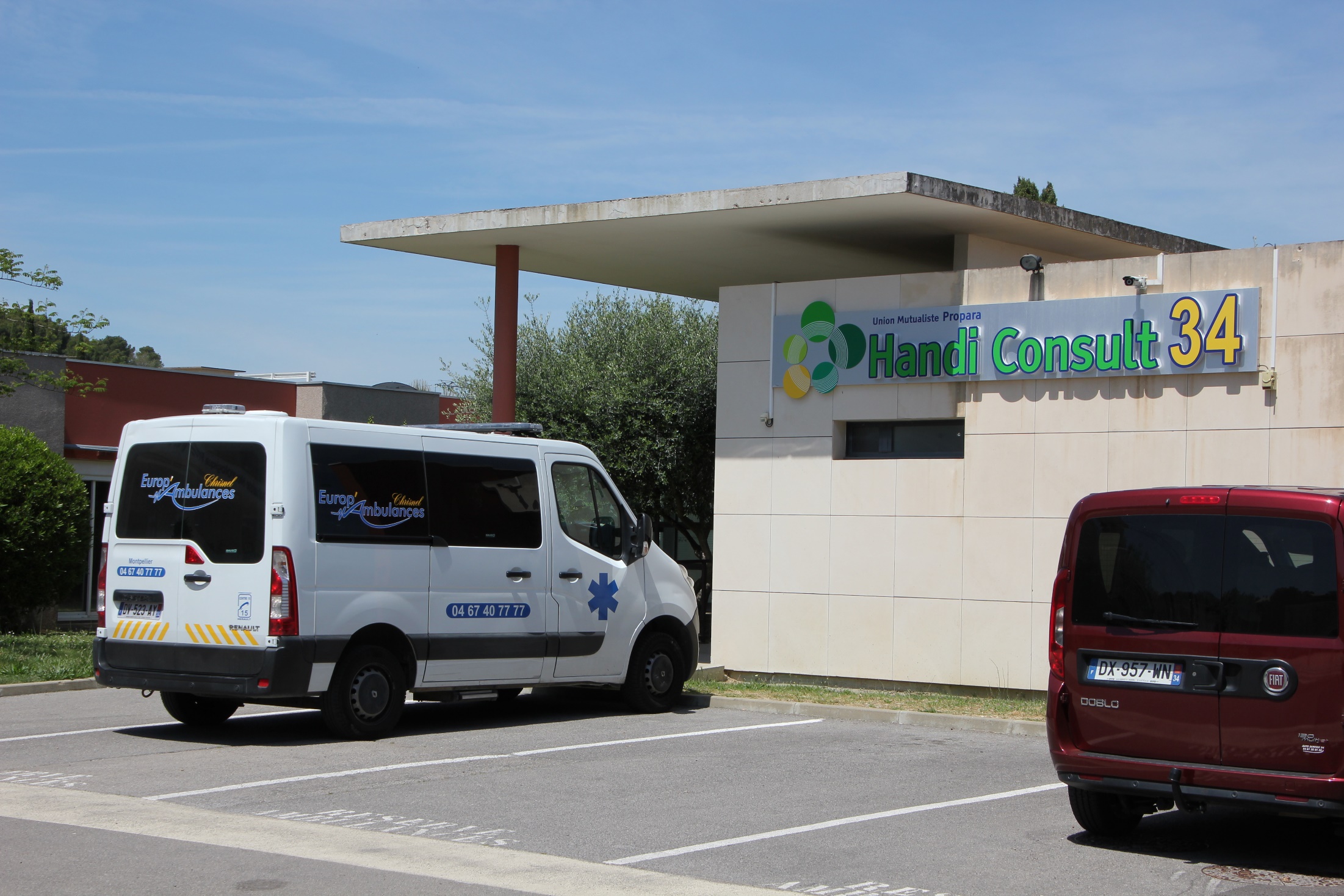 7
Entrée HandiConsult34 (et hospit. de jour)
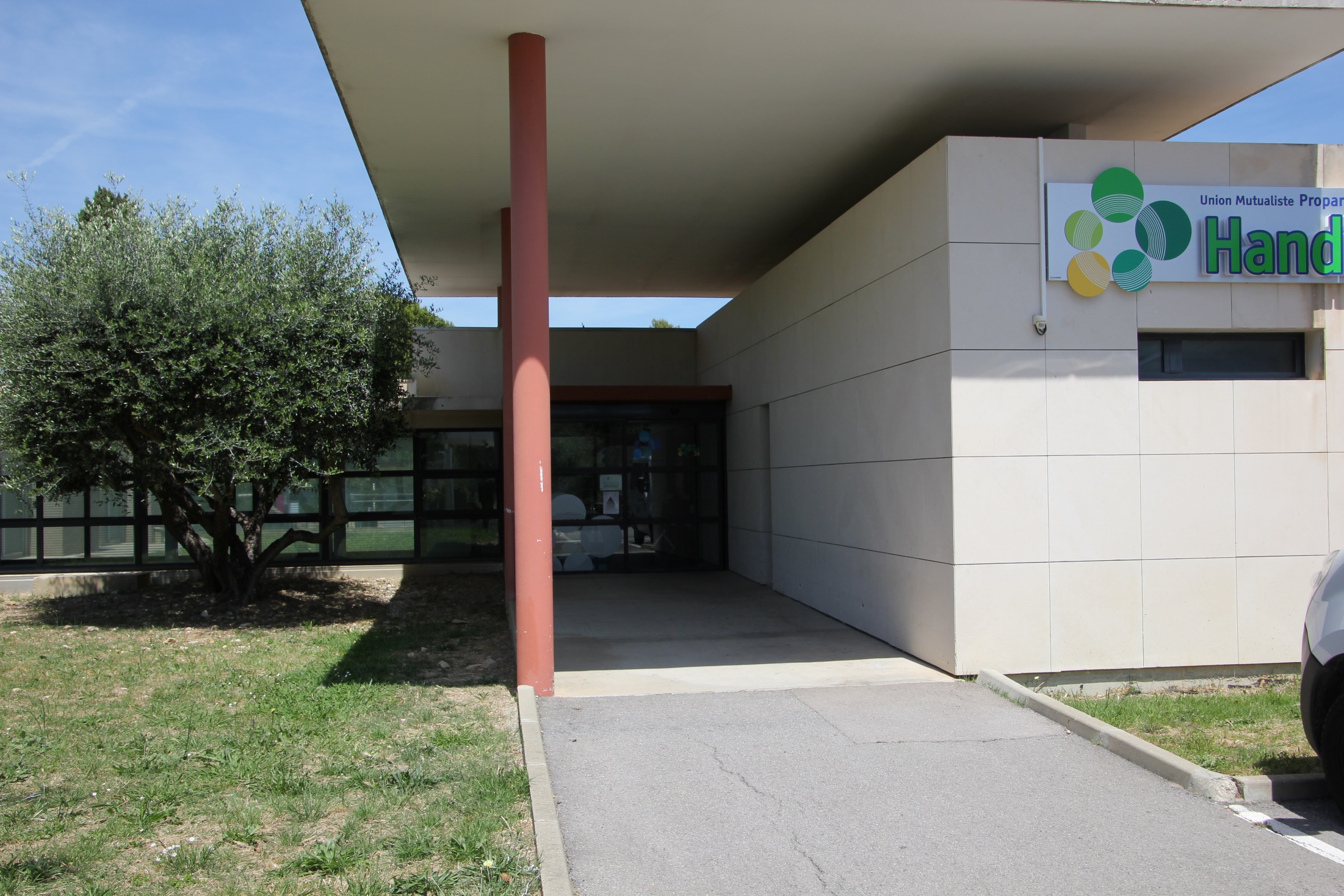 8
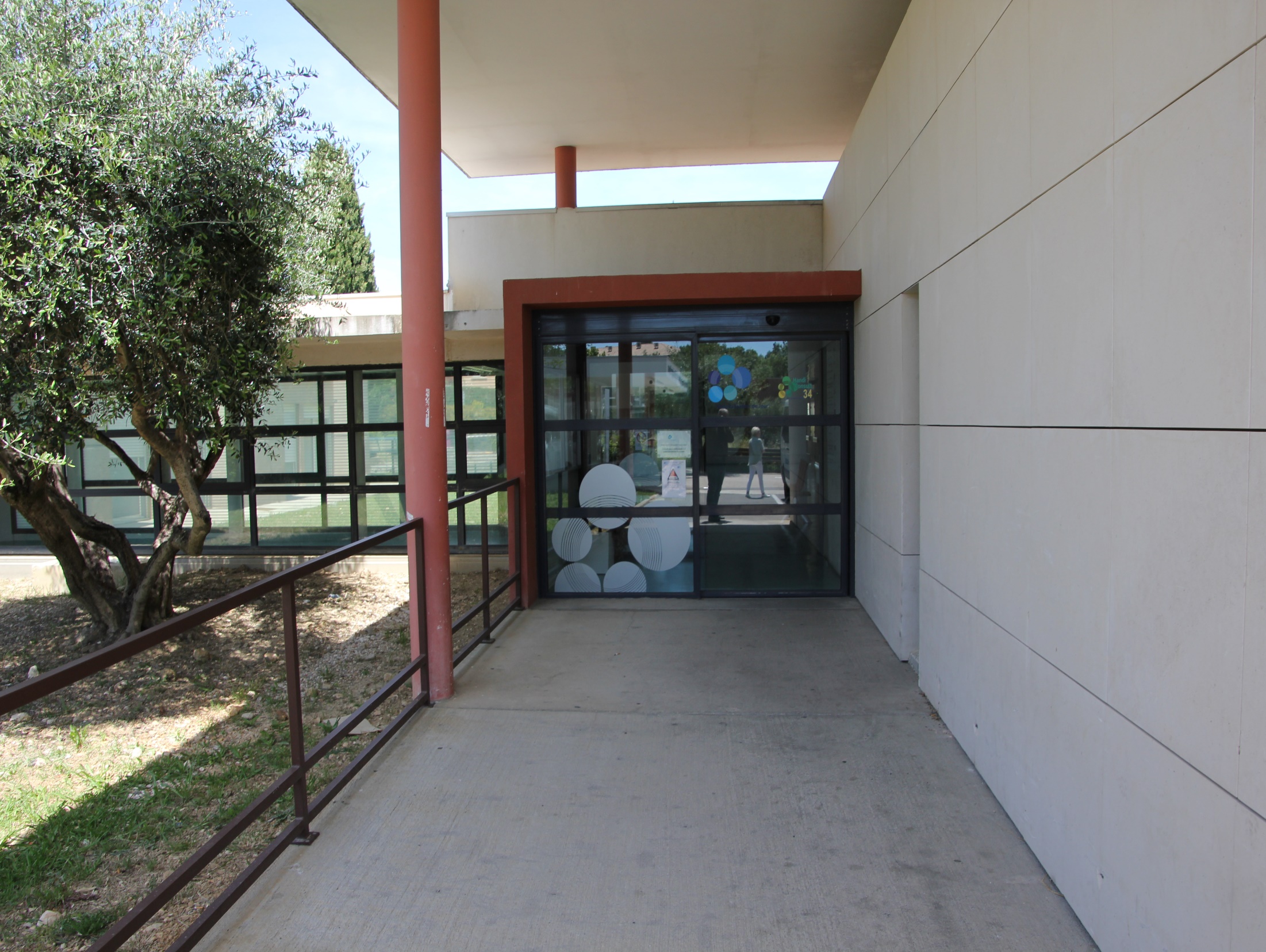 9
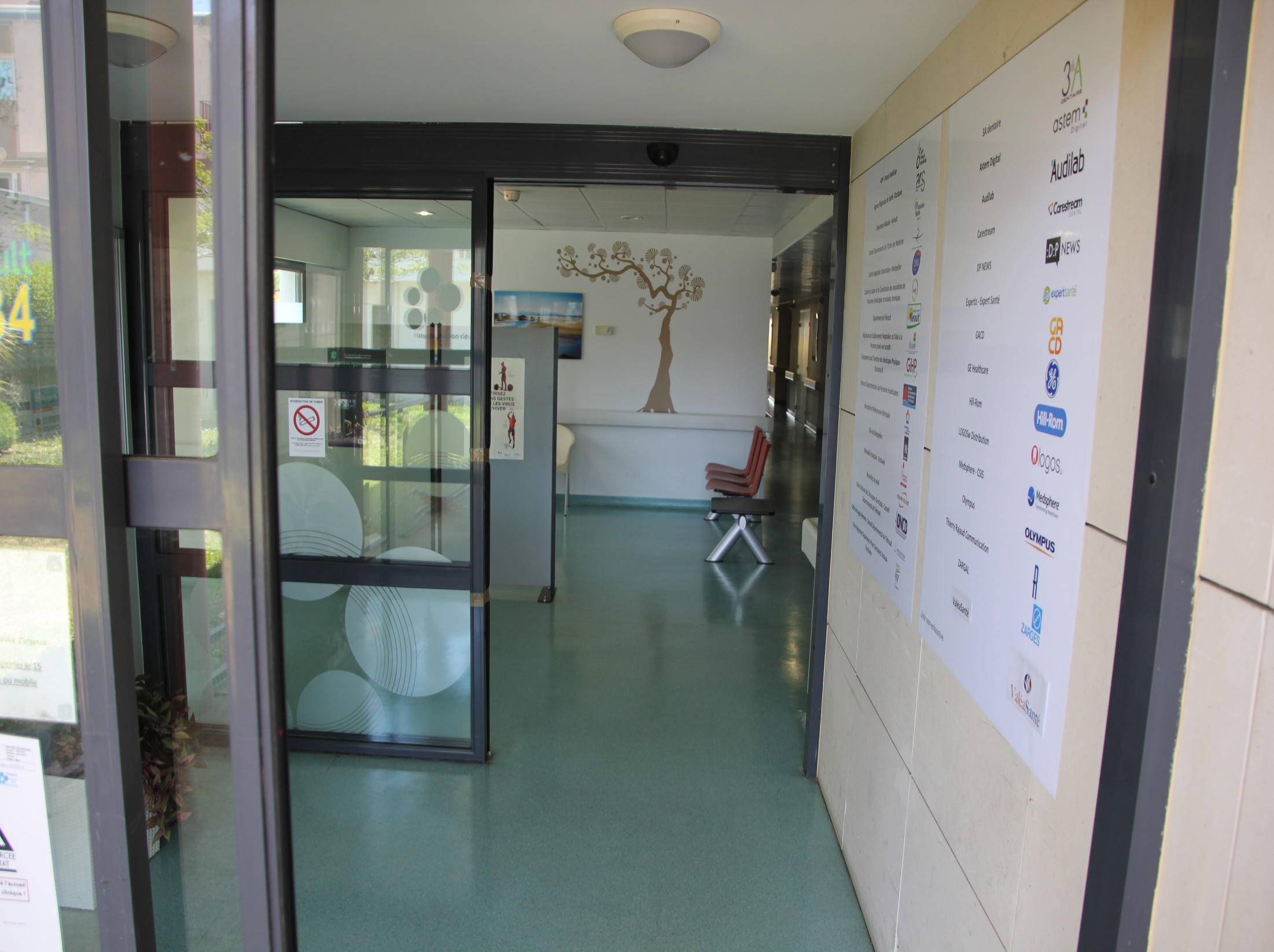 10
Entrée vers salle attente et secrétariat
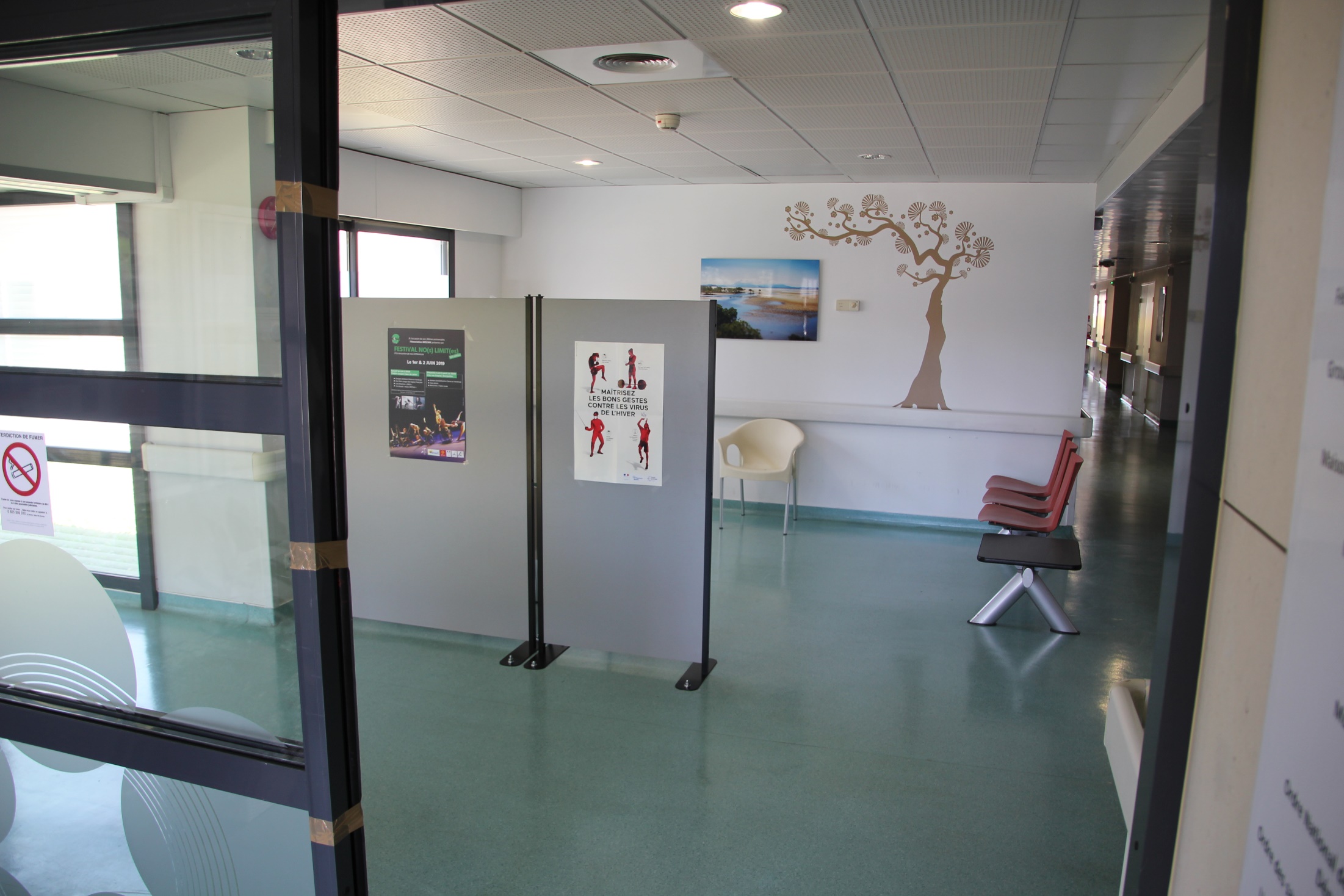 11
Salle d’attente
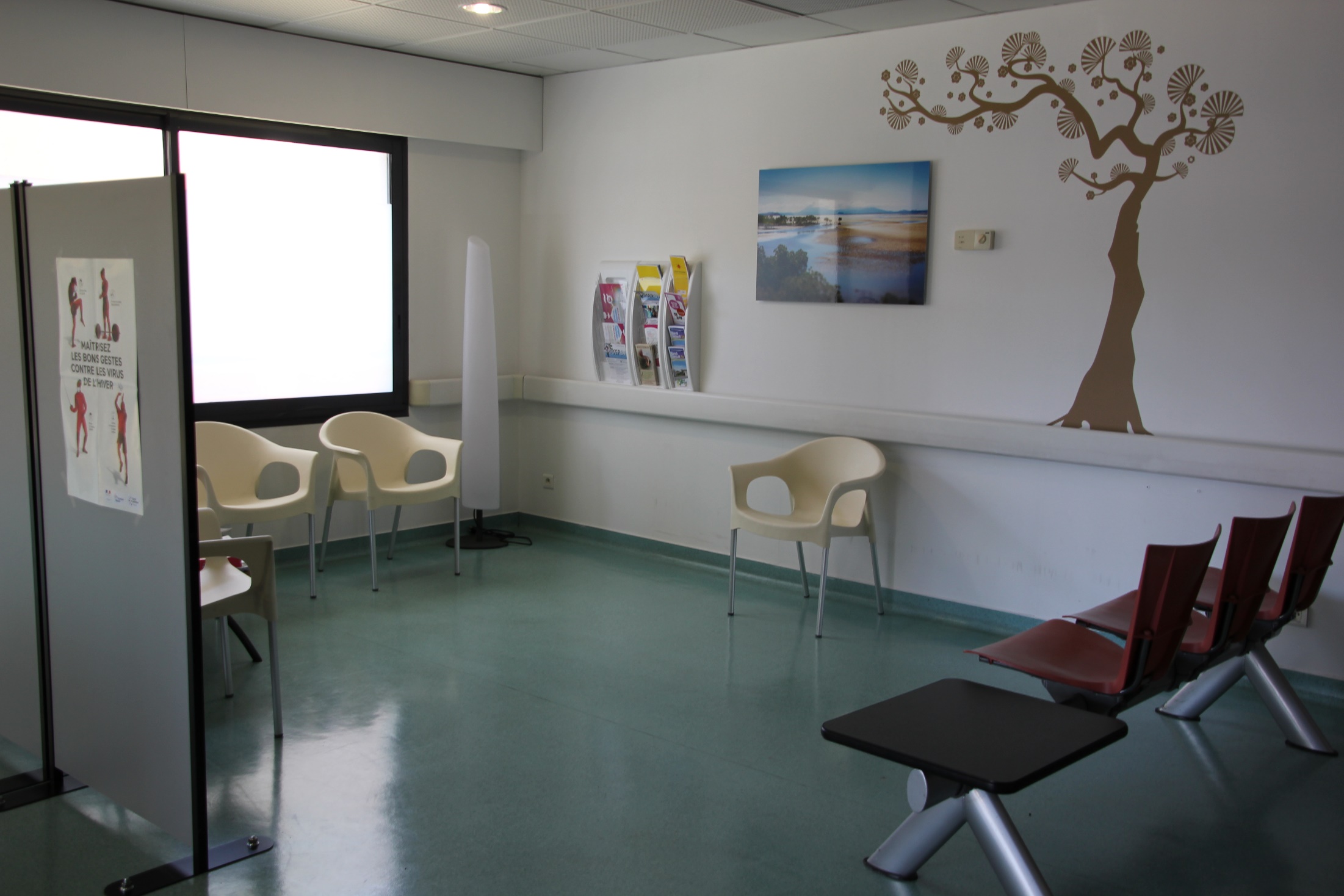 12
Secrétariat
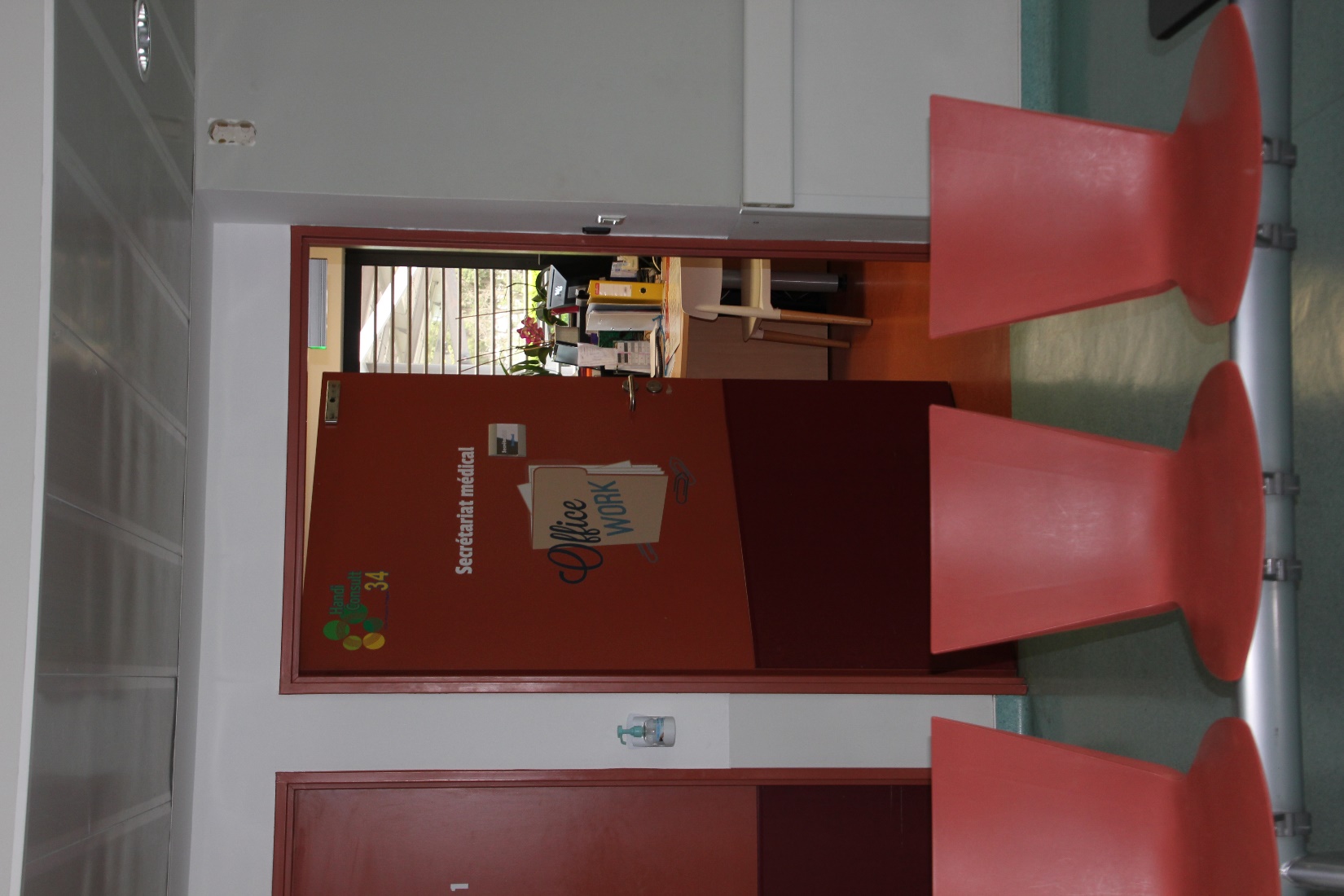 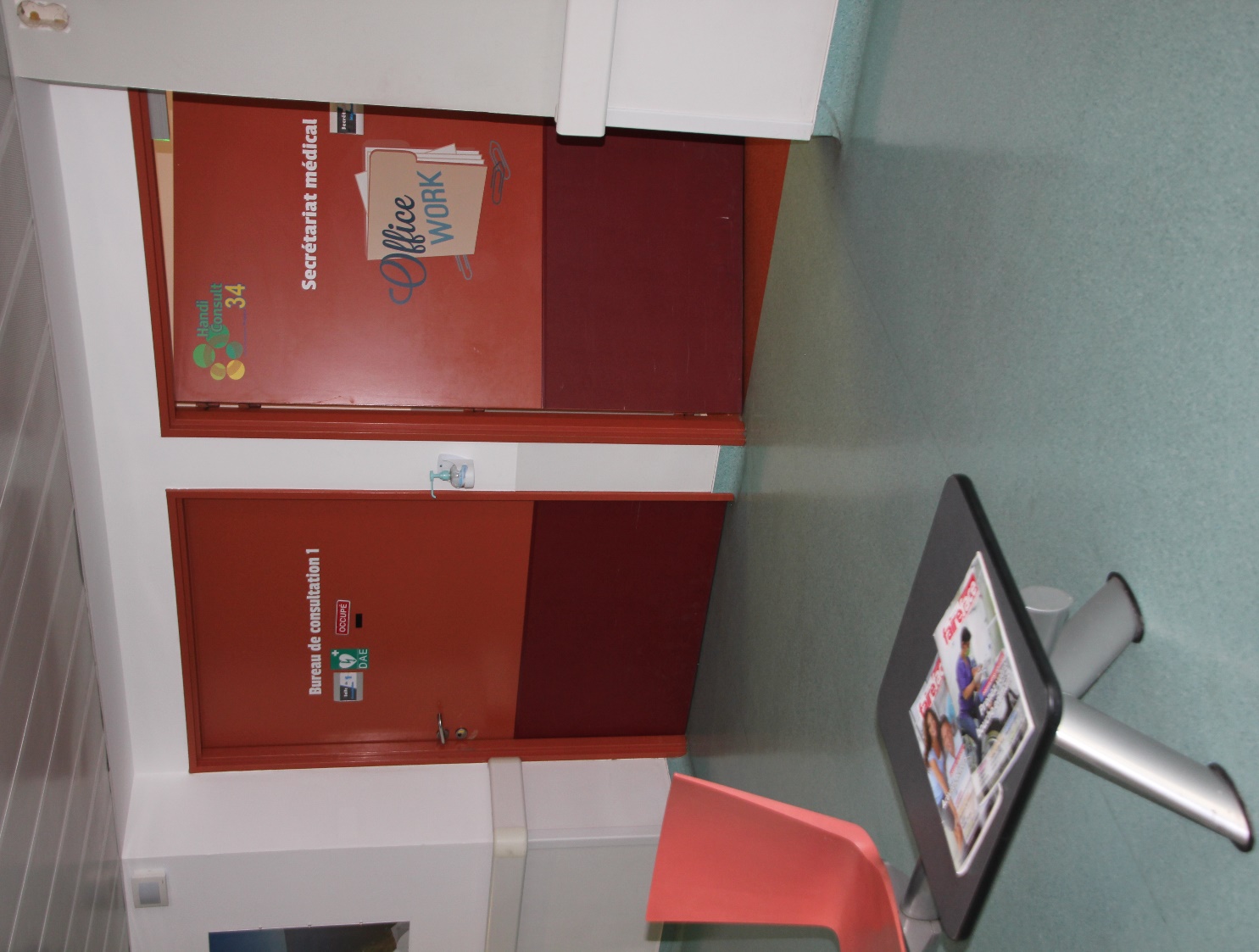 13
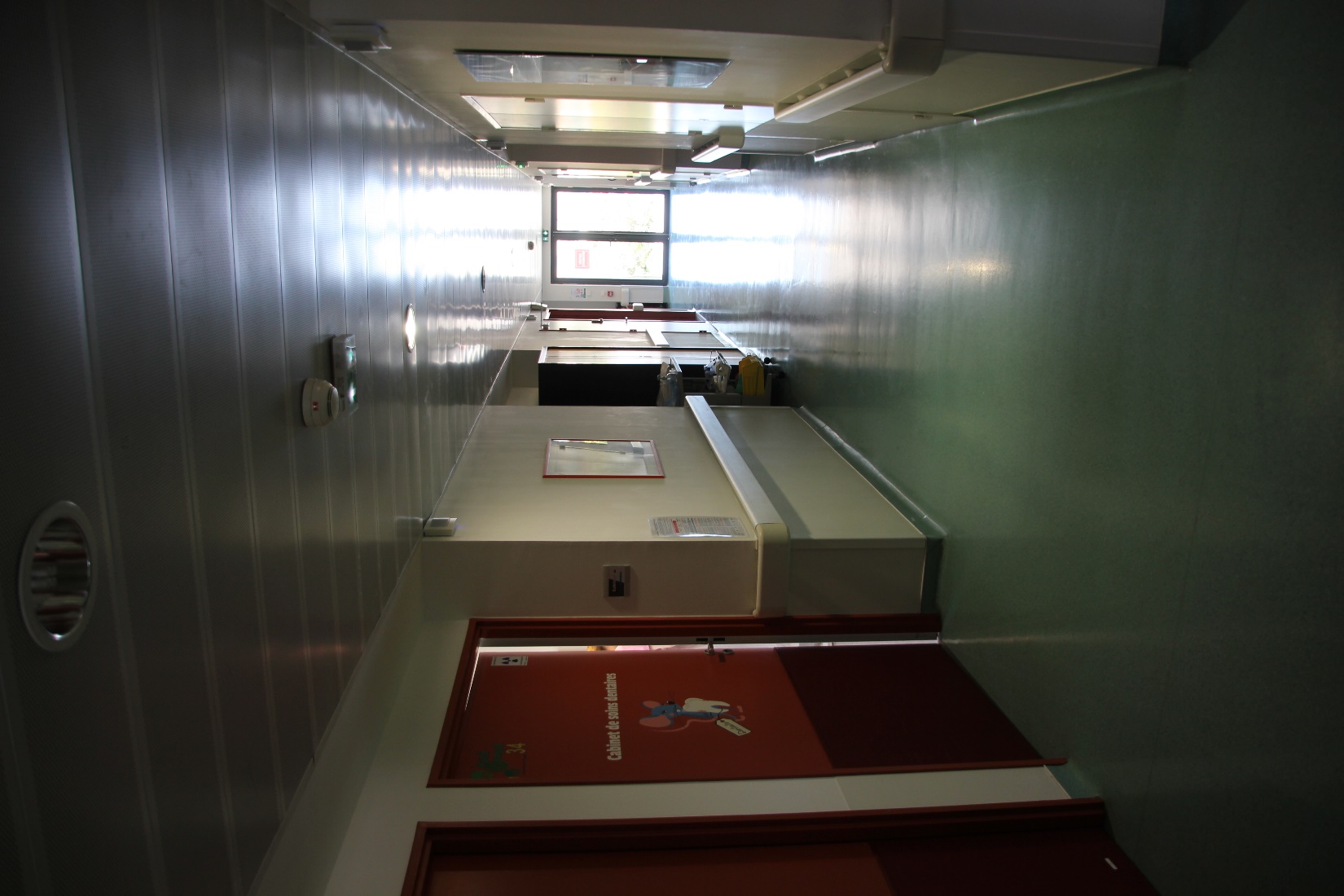 Couloirvers lessalles de soins
14
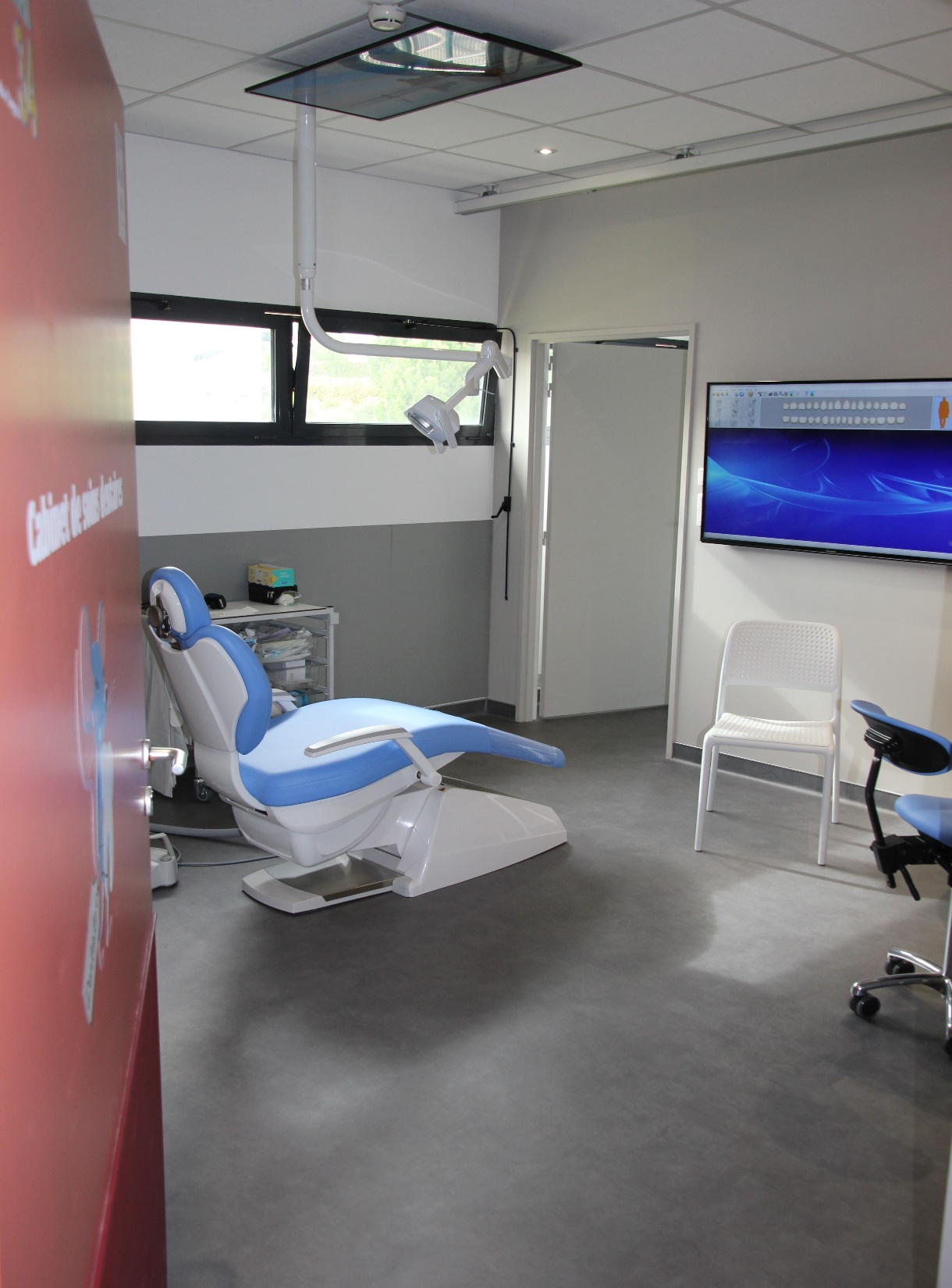 Cabinet dentaire
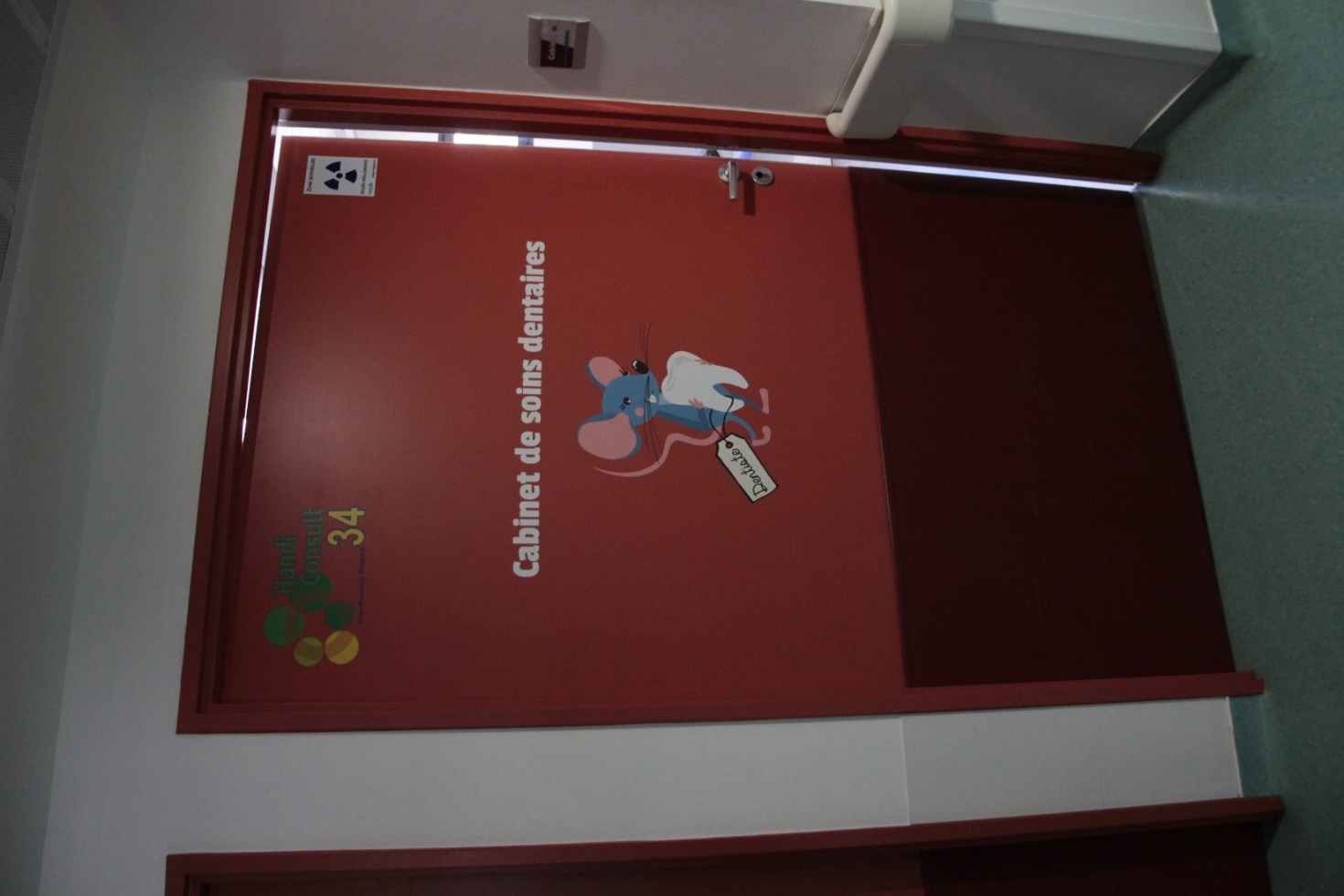 15
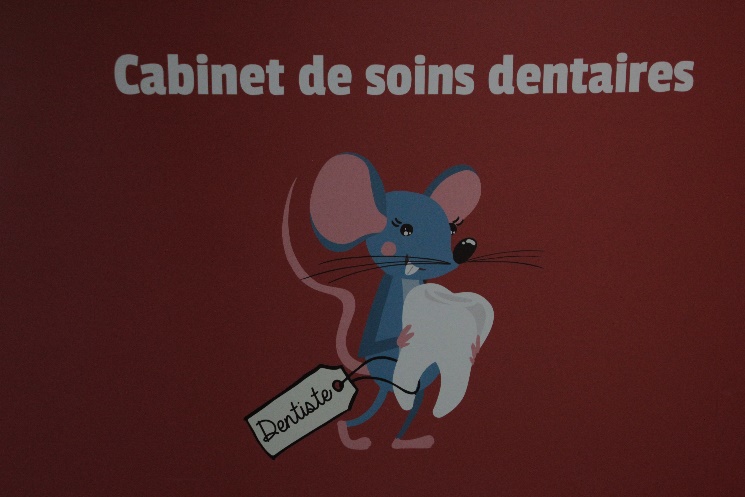 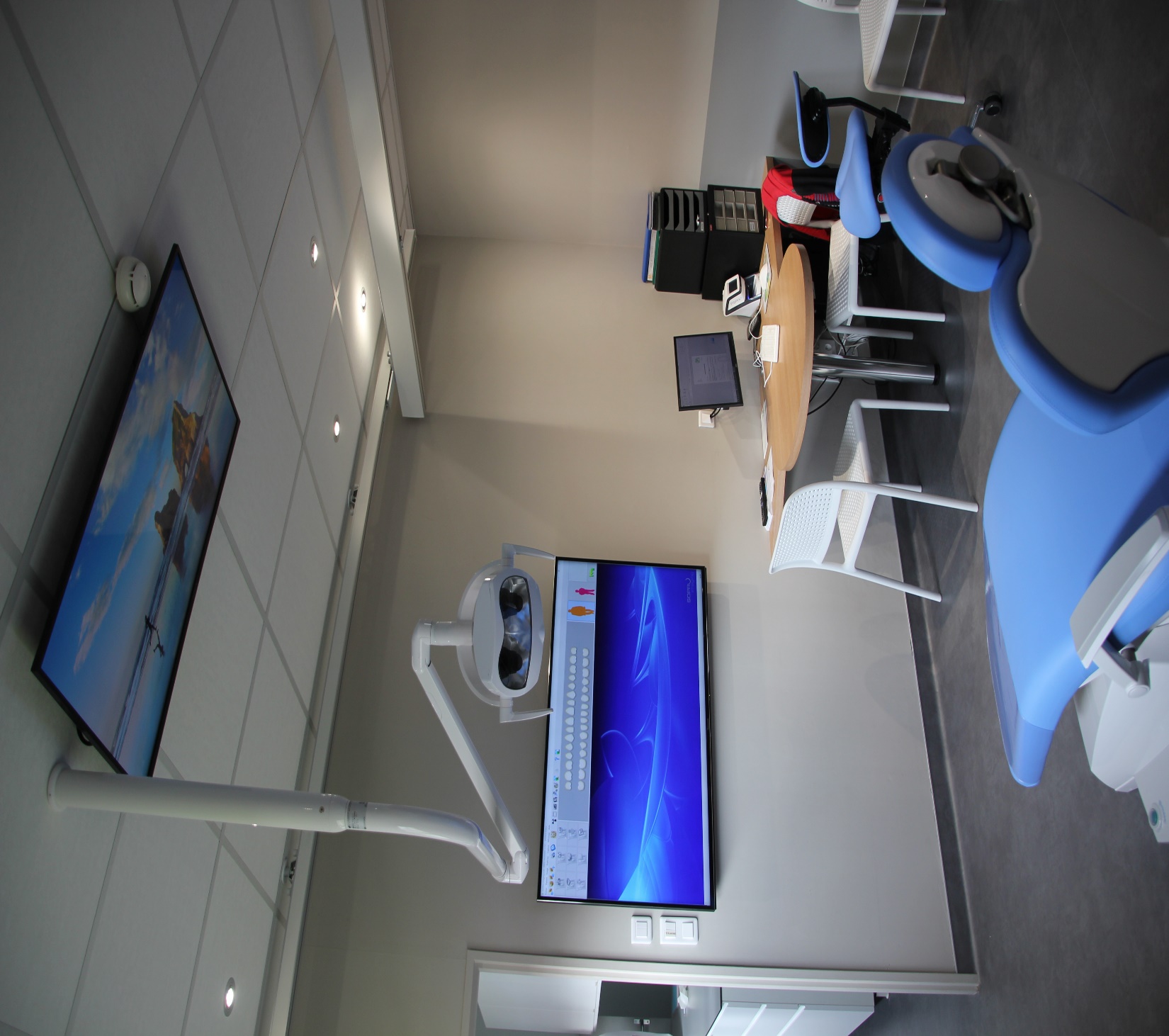 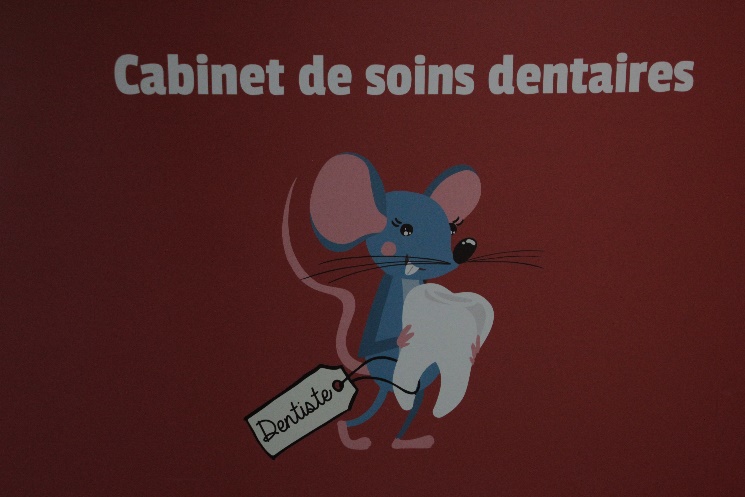 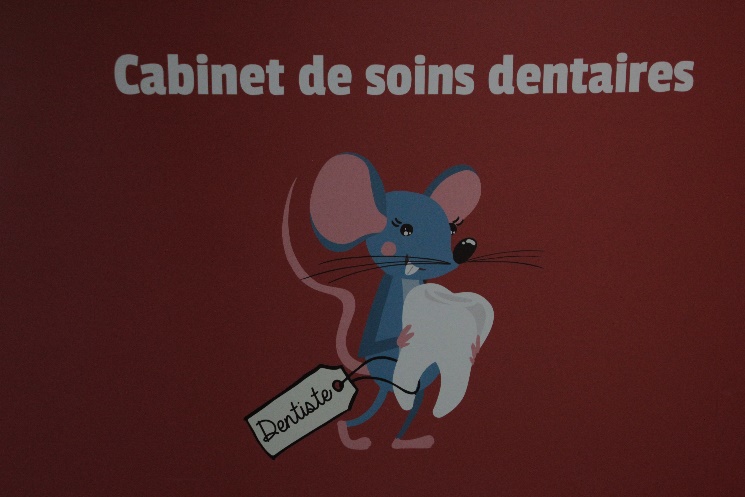 16
Salle de soins de gynécologie-obstétrique
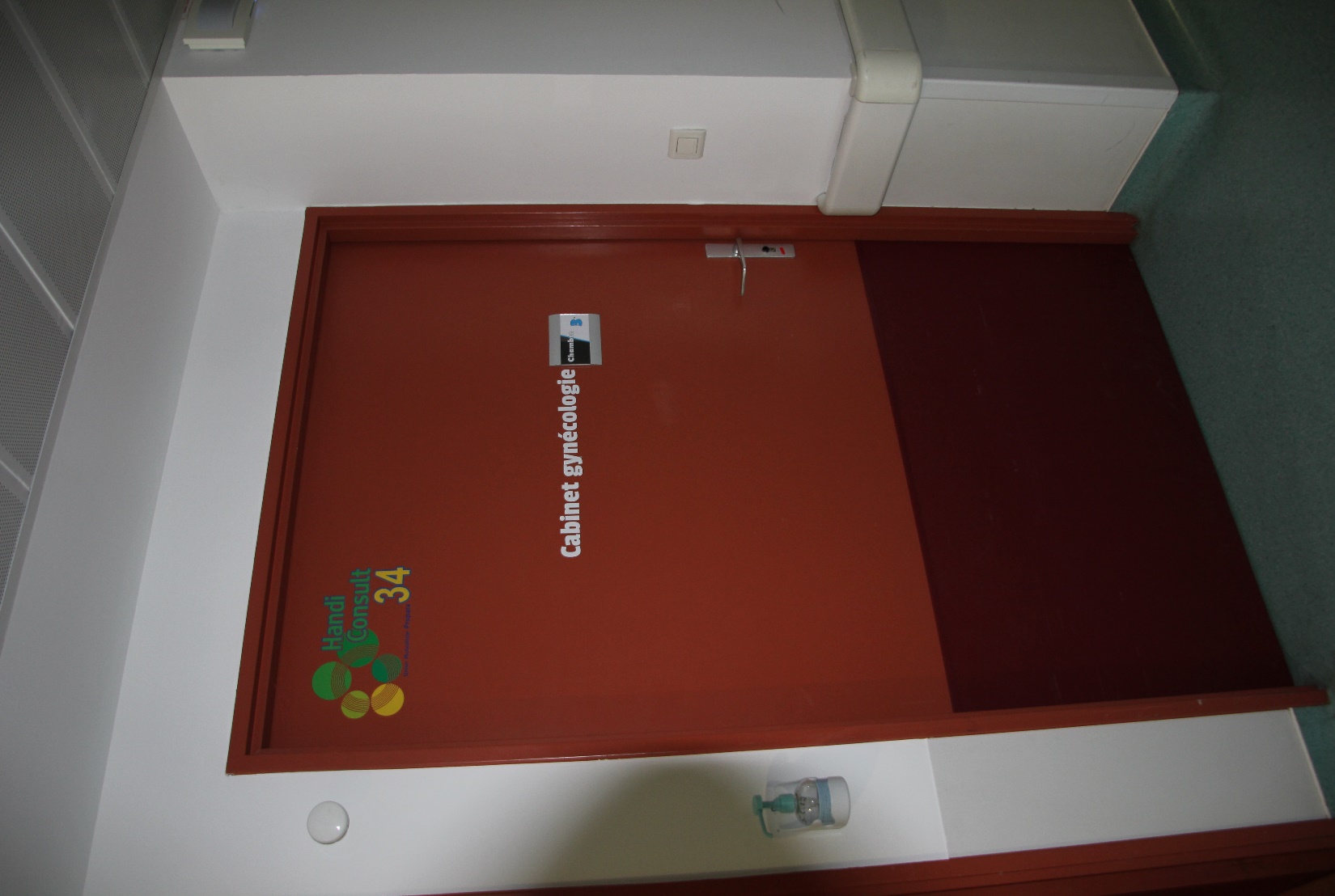 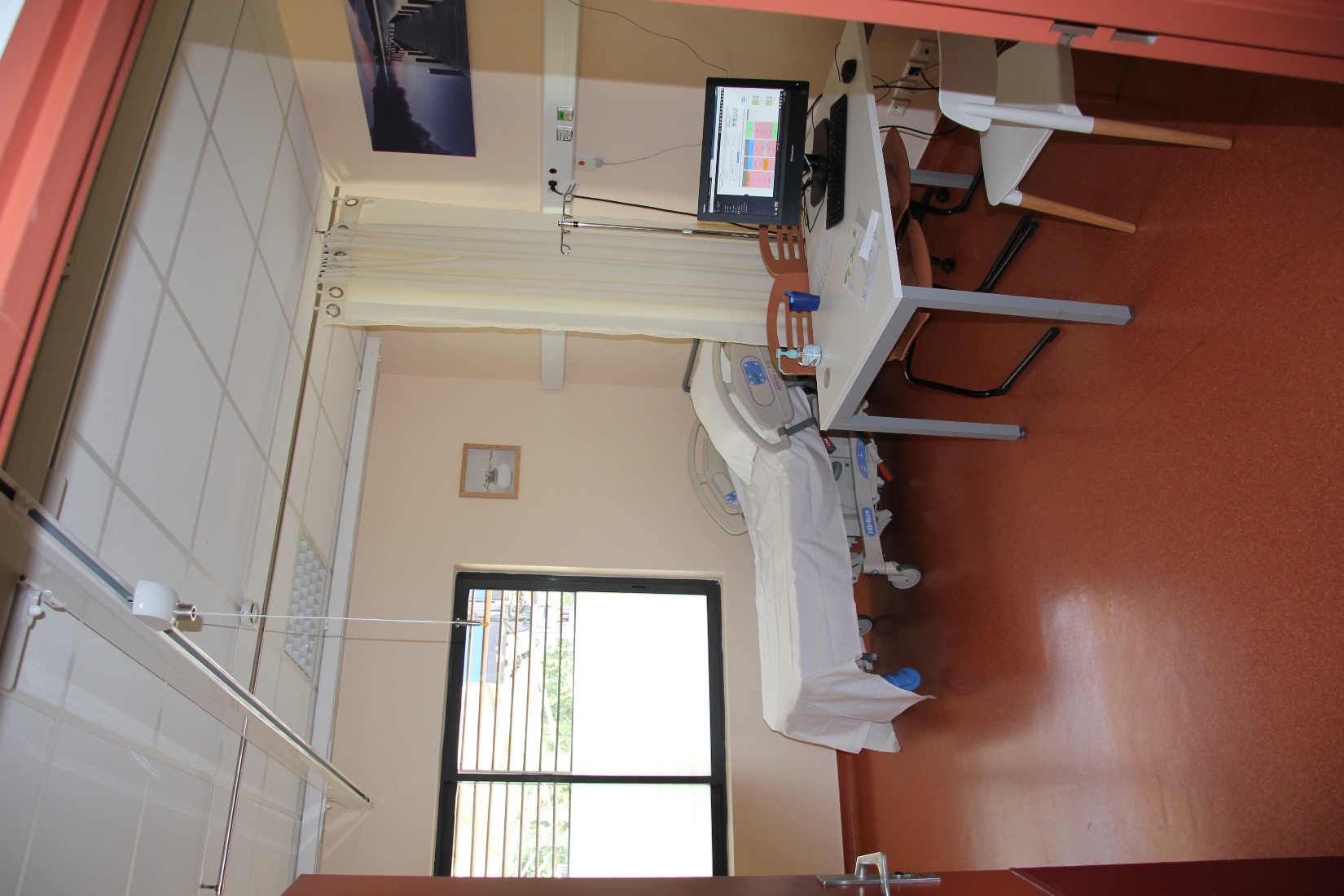 17
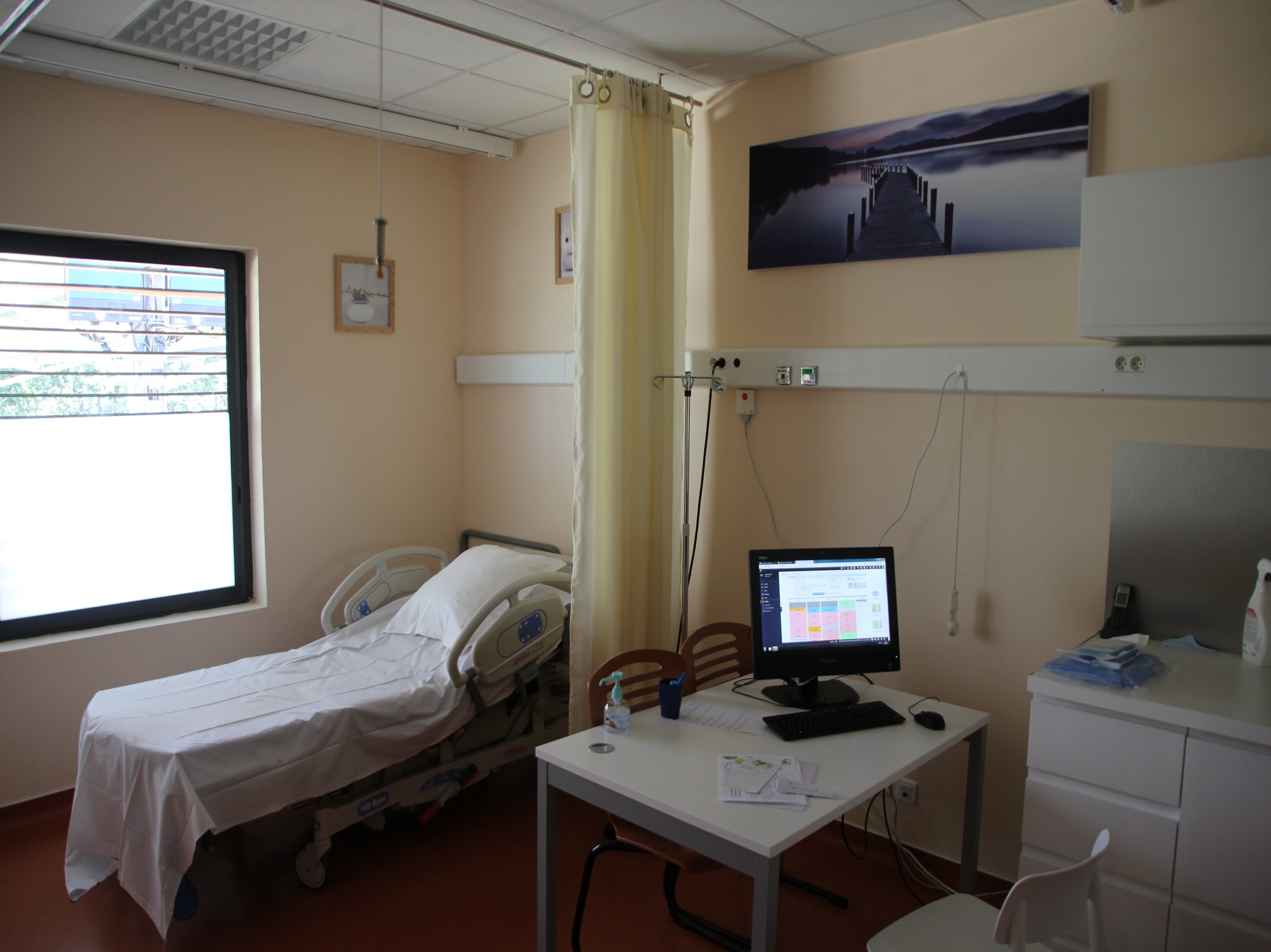 18
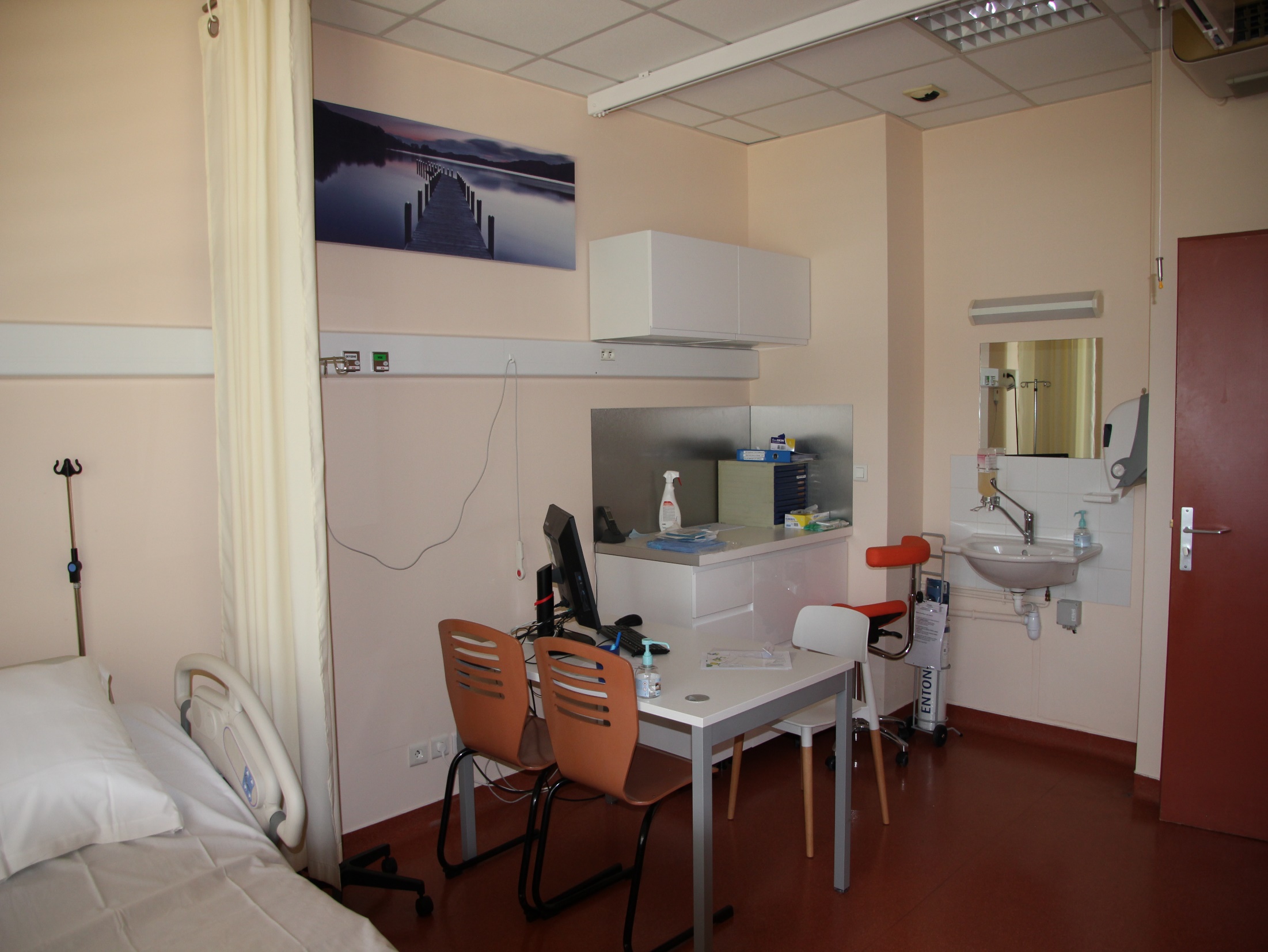 19
Cabinet ORL
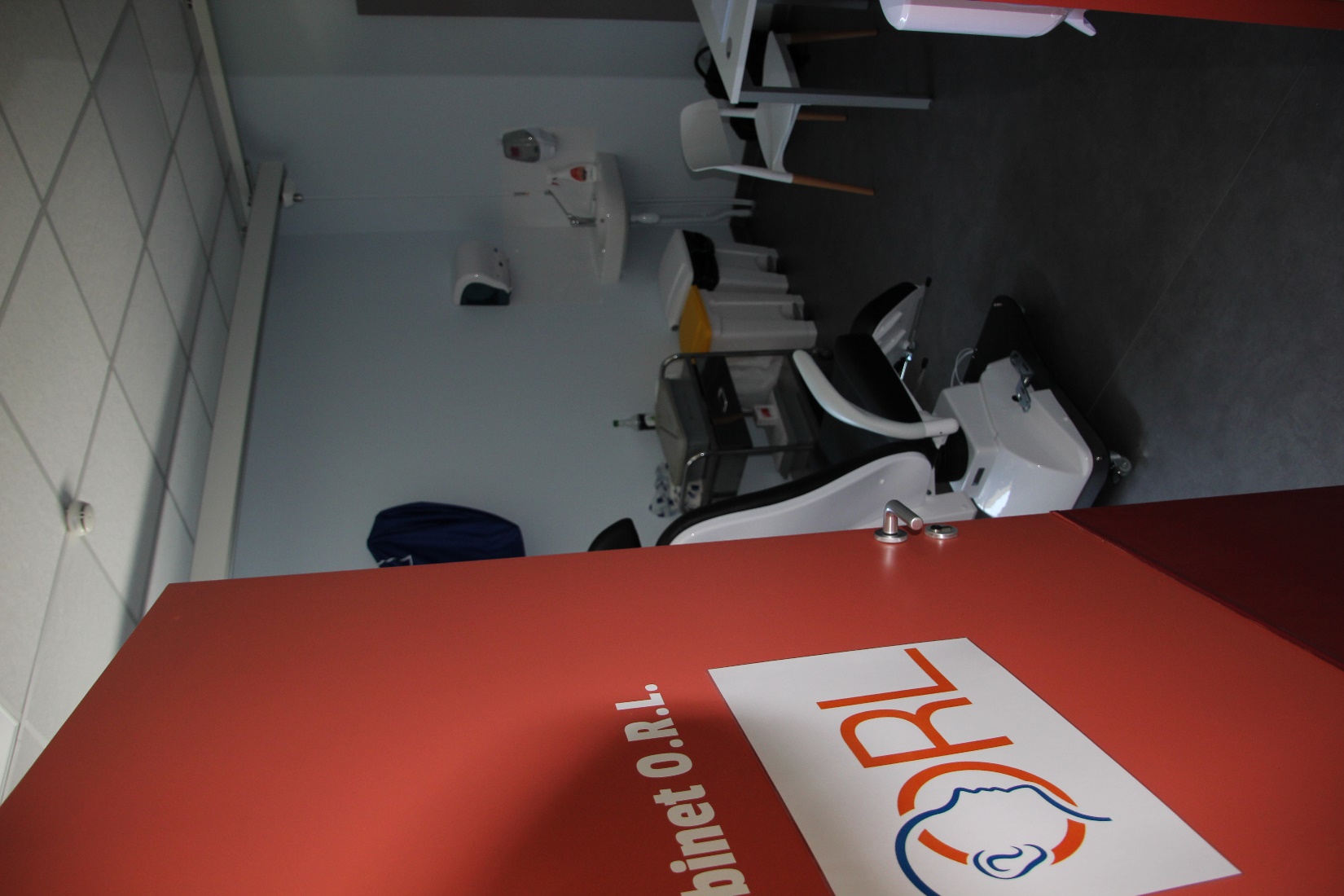 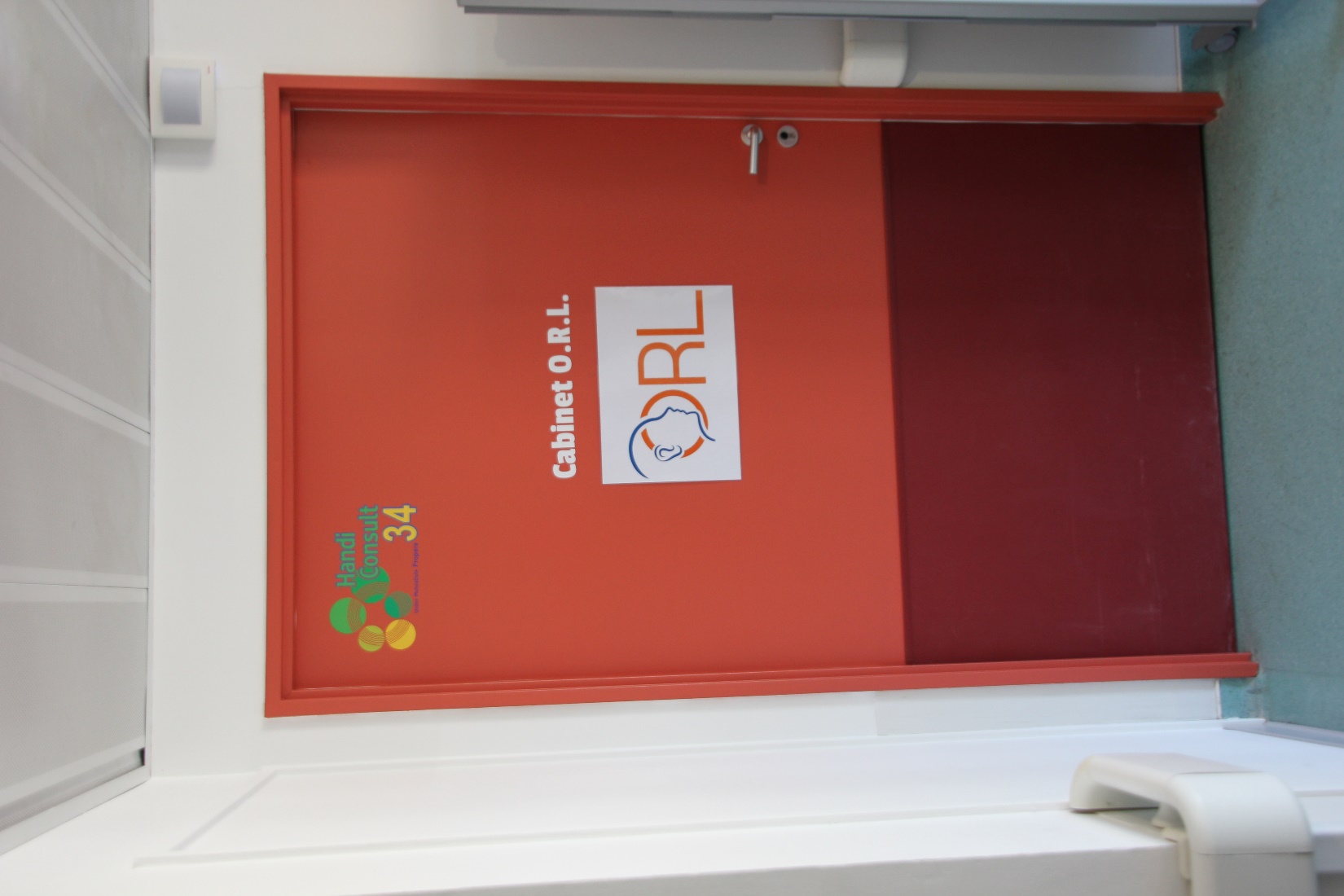 20
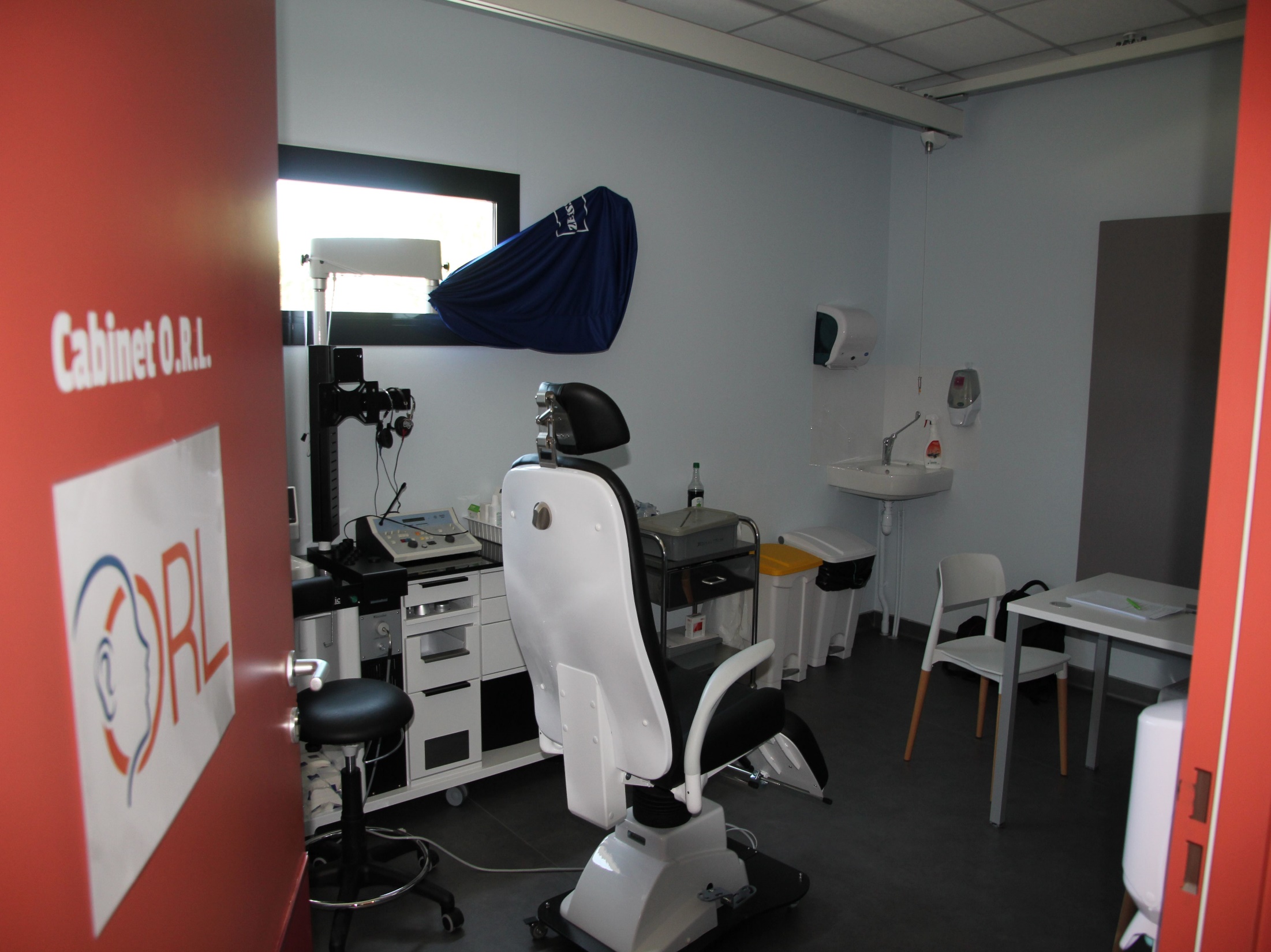 21
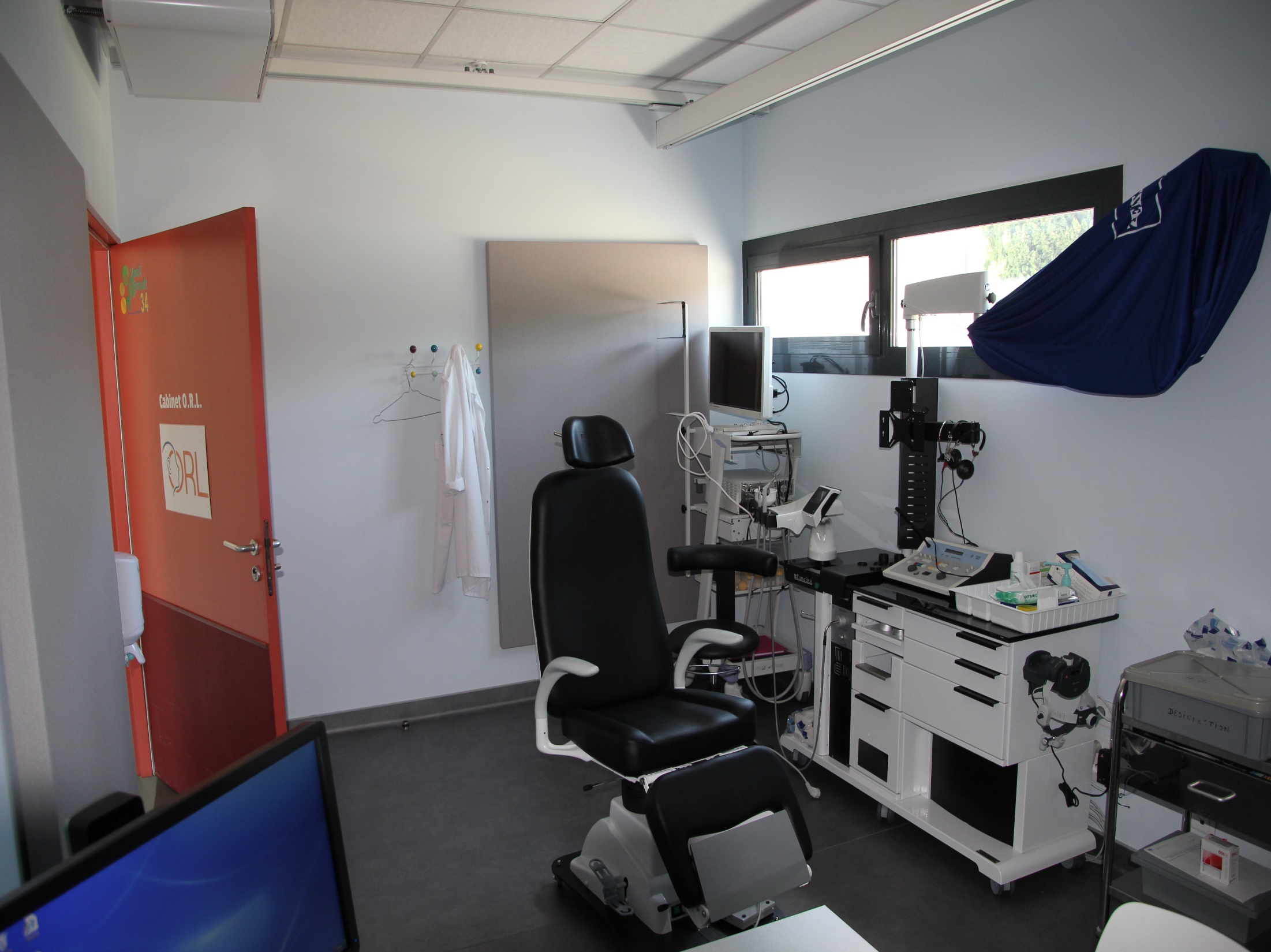 22
Radiologie (panoramique dentaire): entrée
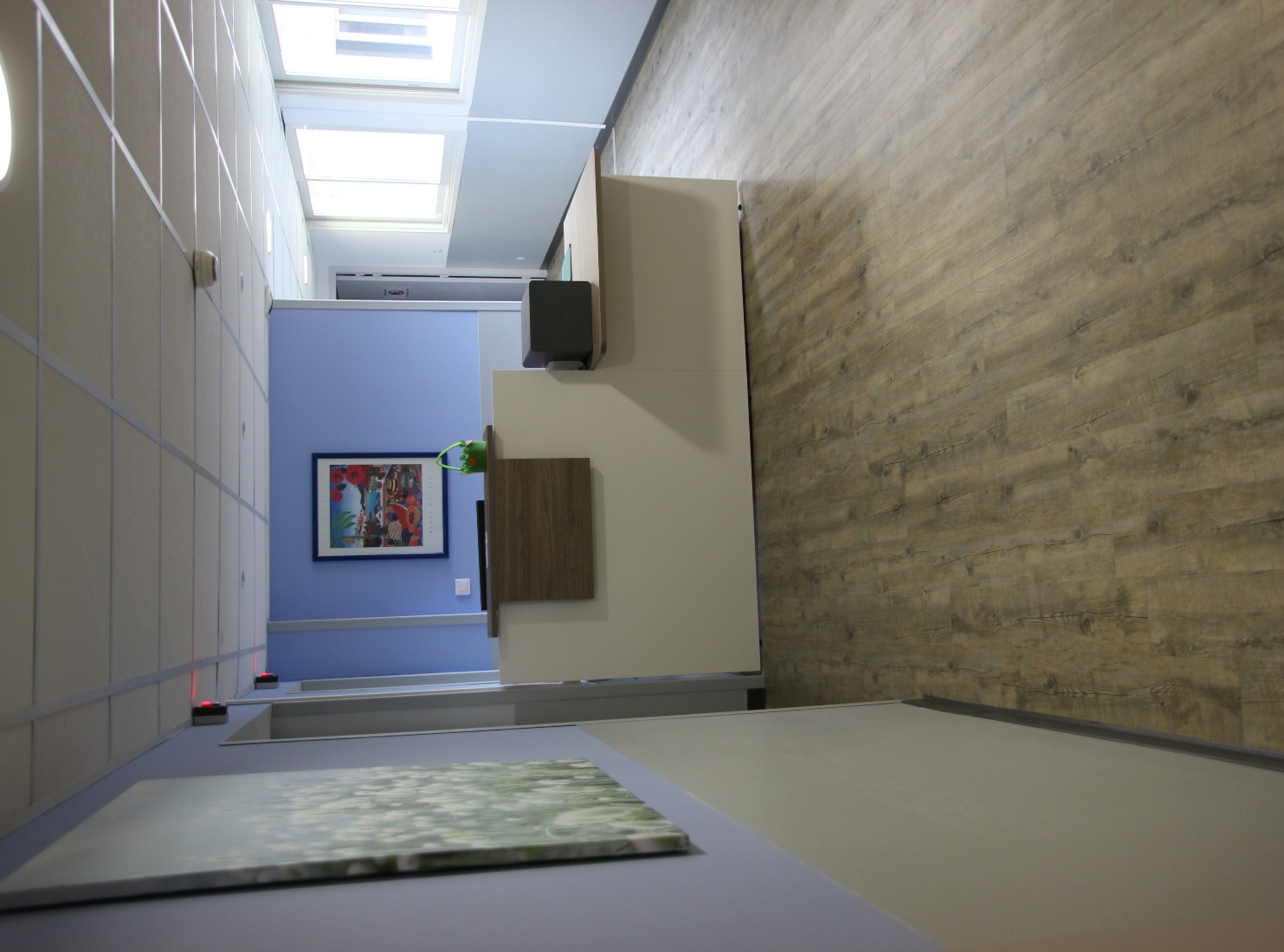 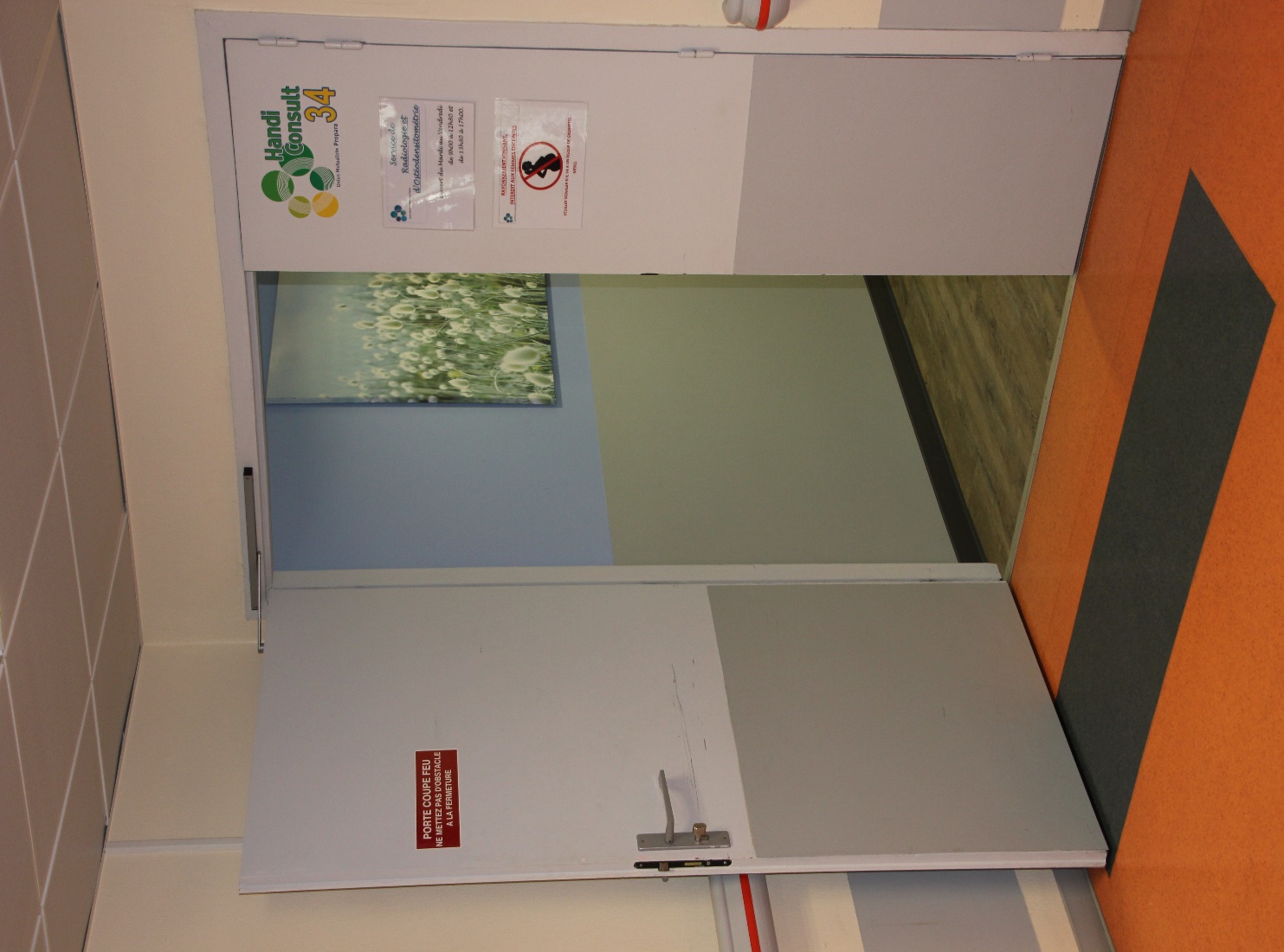 23
Radiologie (panoramique dentaire): salle
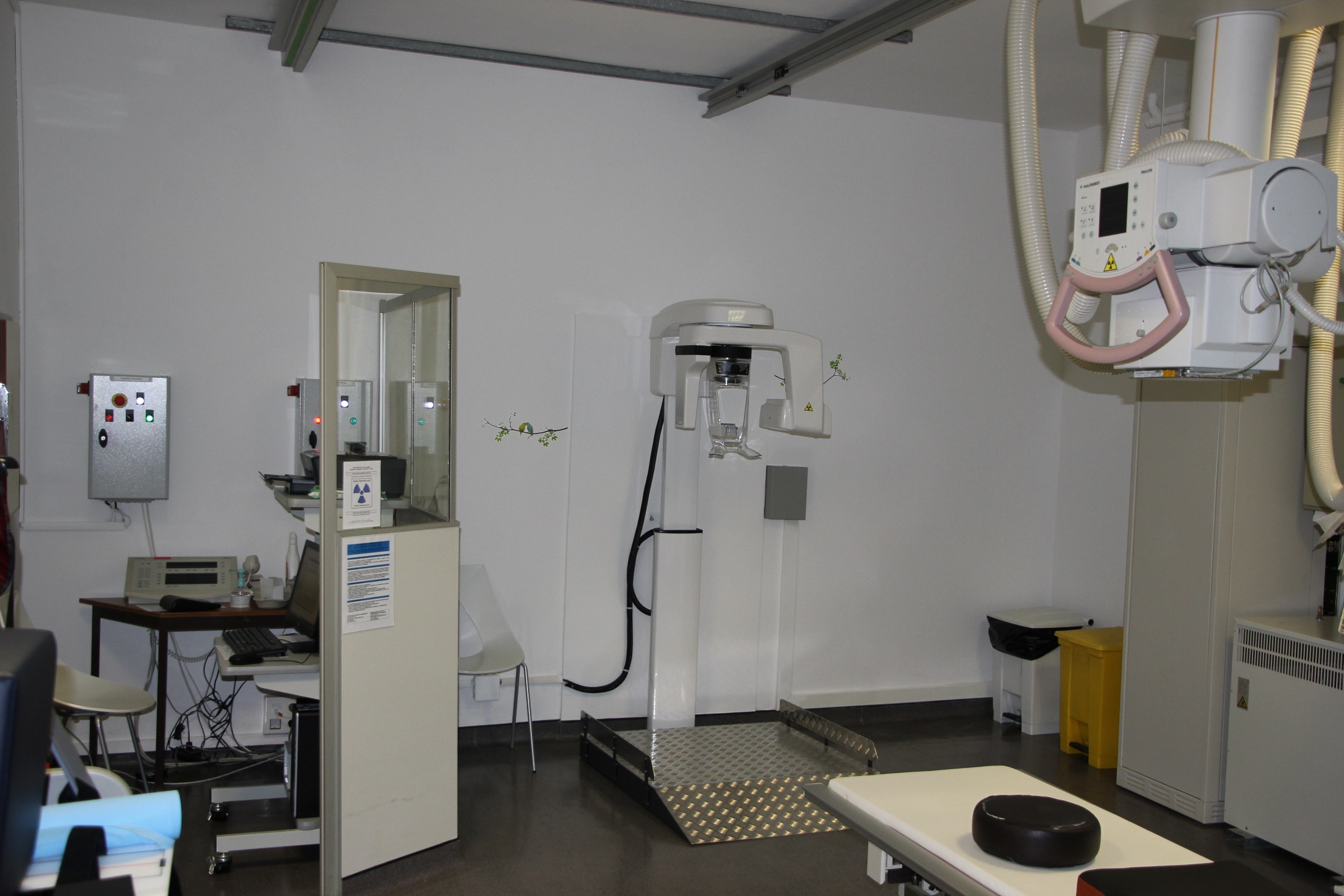 24
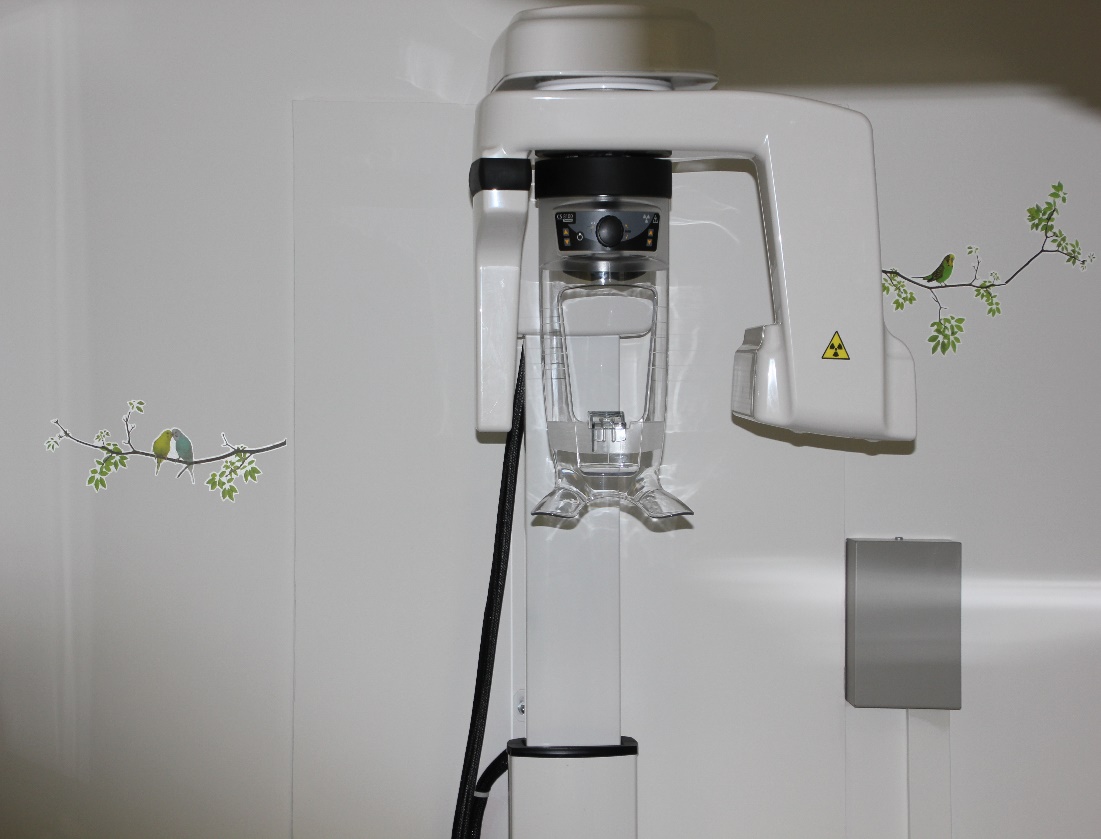 Radiologie (panoramique dentaire) : salle
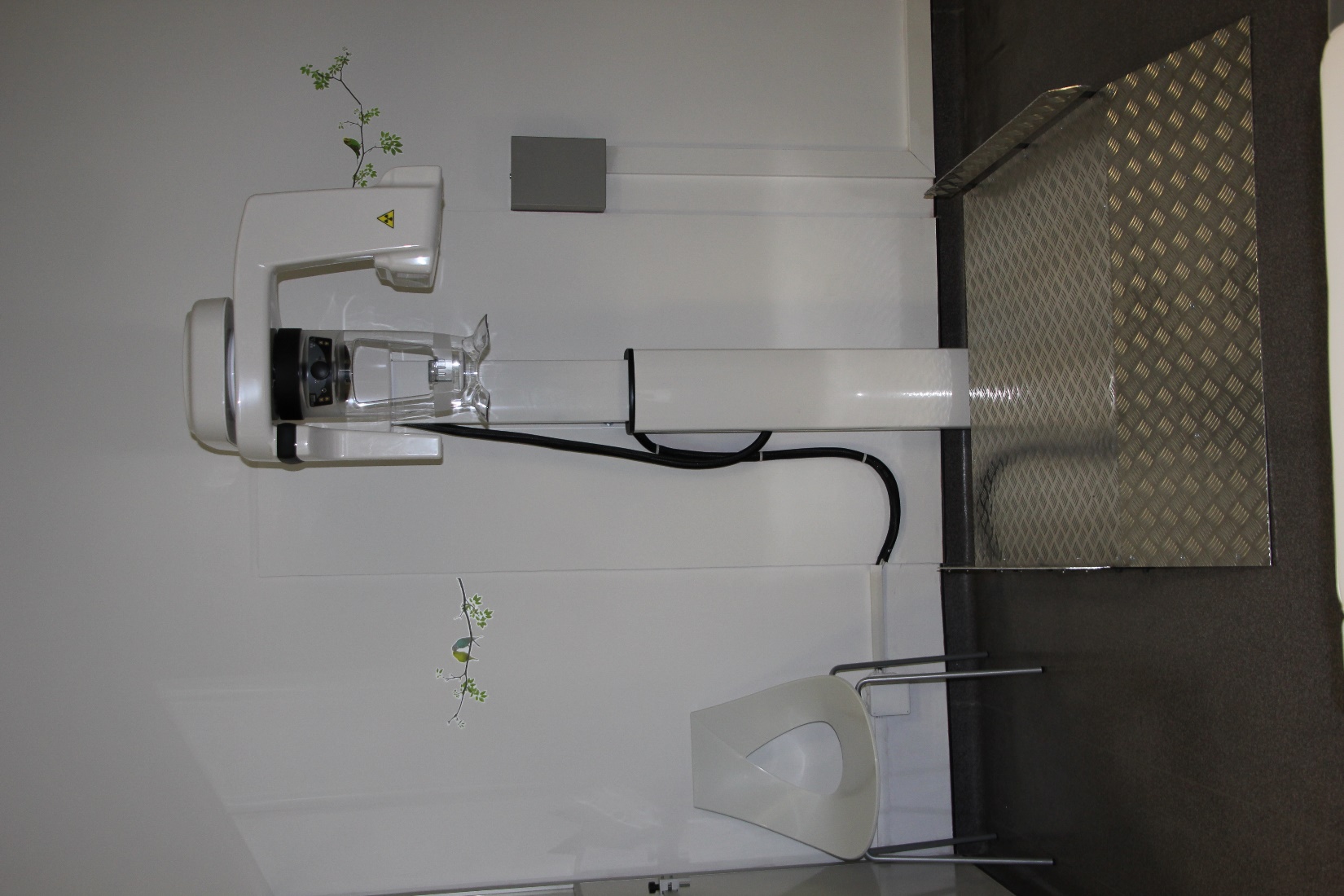 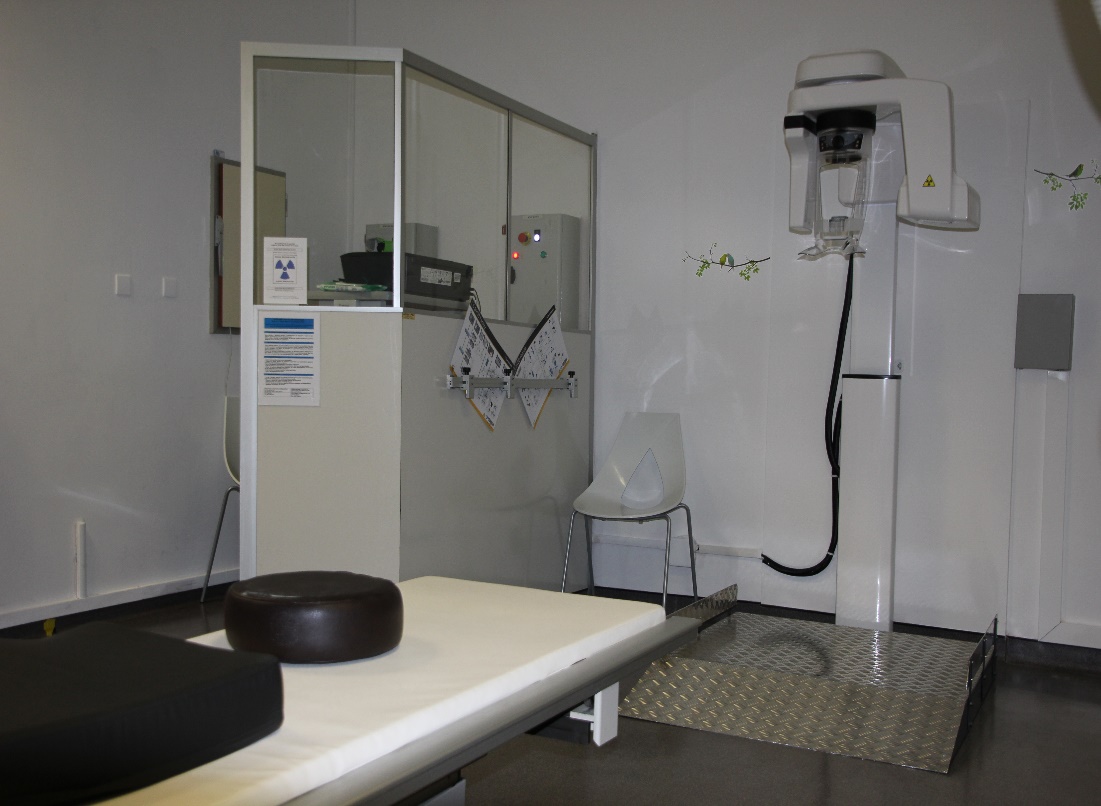 25
Espace d’attente calme-retrait enfants
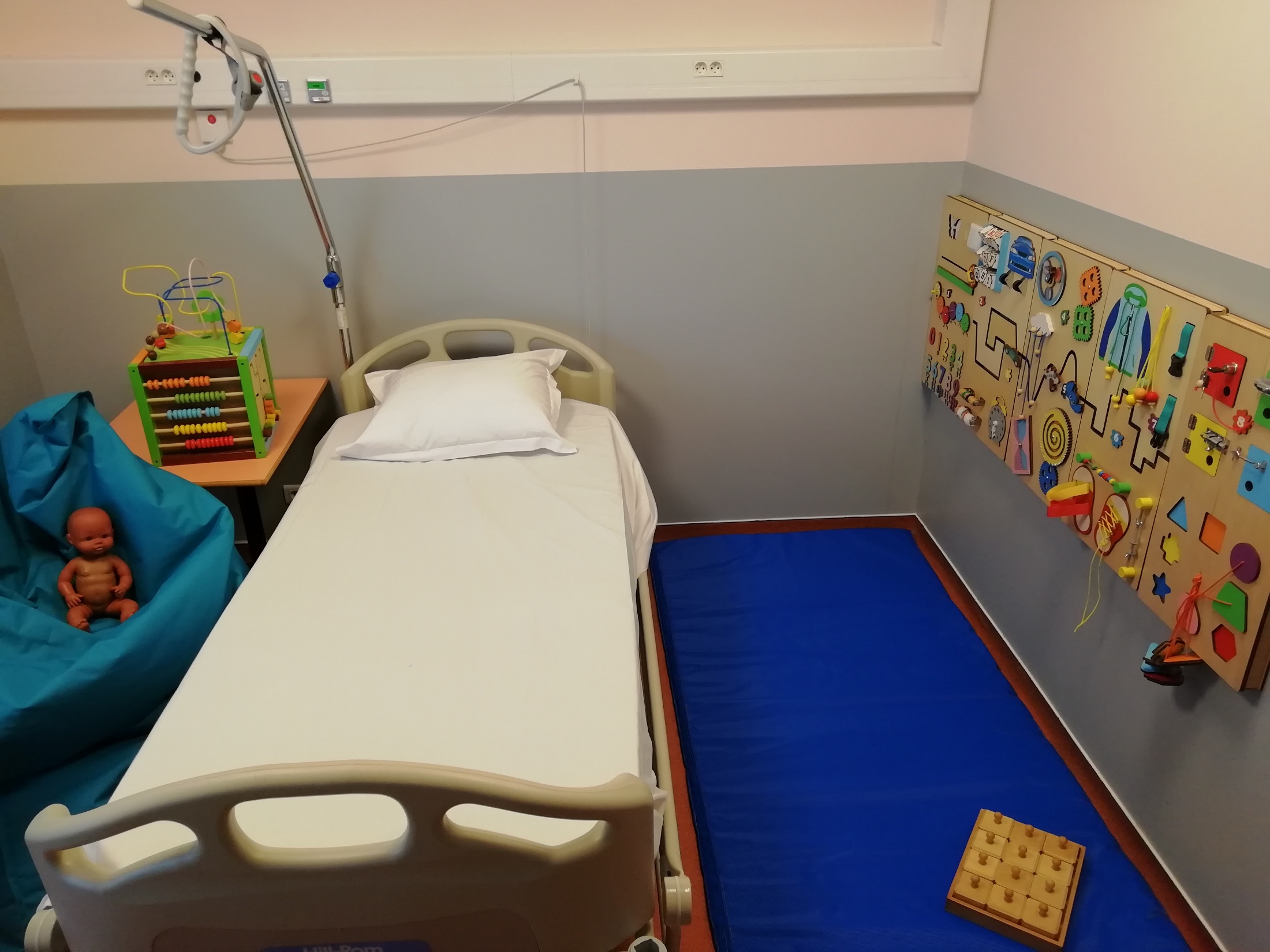 26
HandiConsult34
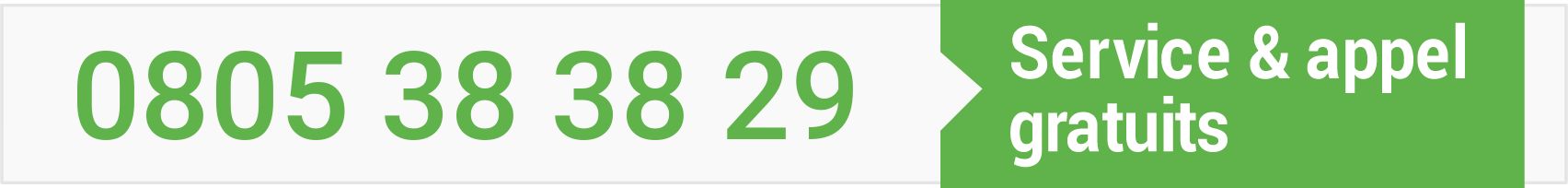 www.handiconsult34.fr
handiconsult34@propara.fr
27